“Big Idea” Question
Intro
Review Concepts
Check-In Questions
Teacher Demo
Vocabulary
Student-Friendly Definition
Examples & Non-Examples
Morphological Word Parts
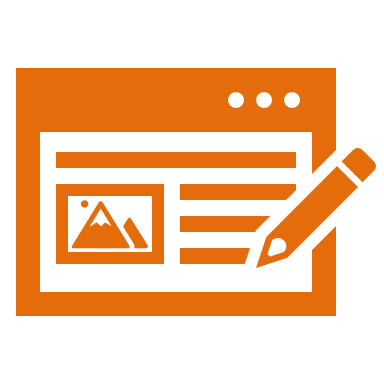 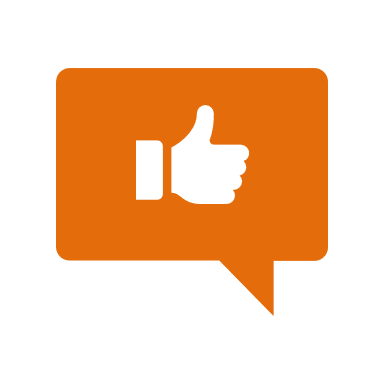 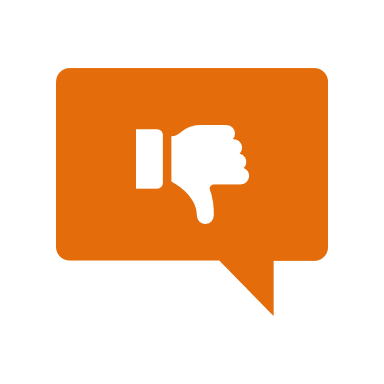 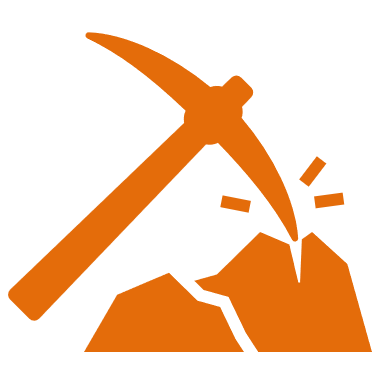 Simulation/Activity
[Speaker Notes: OK everyone, get ready for our next lesson.  Just as a reminder, these are the different components that our lesson may include, and you’ll see these icons in the top left corner of each slide so that you can follow along more easily!]
Intro
Estuary
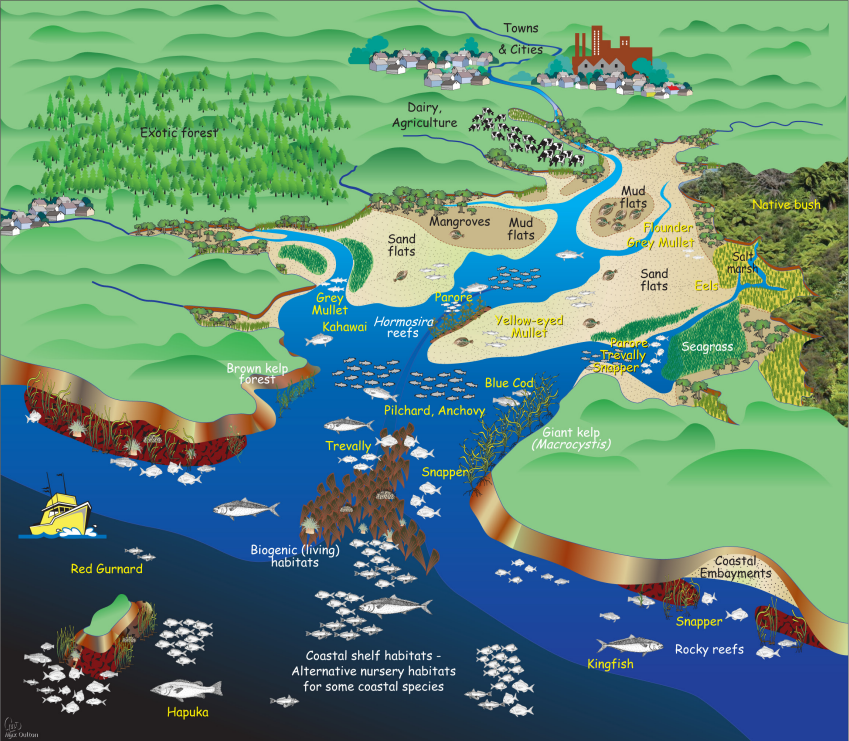 [Speaker Notes: Today we will learn the definition of an estuary.

Feedback: Giving students the specific goal of the lesson helps to cue them for what they will be asked to do and sets them up for success!]
Big Question: What are estuaries, and what is the most important estuary in Virginia?
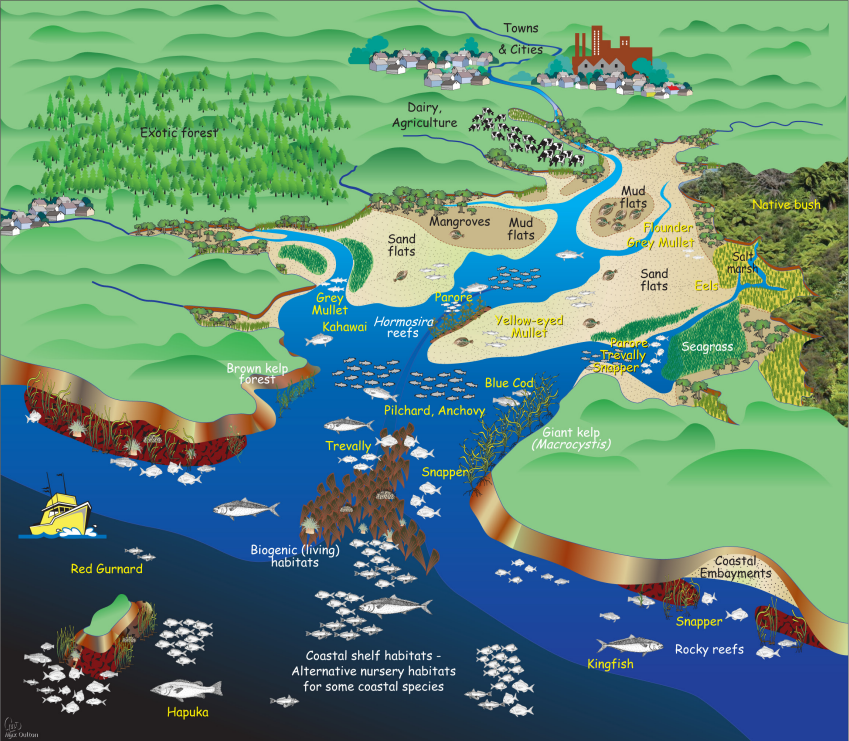 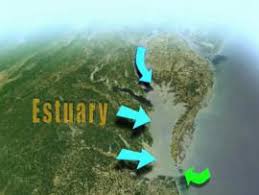 [Speaker Notes: Our “big question” is: What are estuaries, and what is the most important estuary in Virginia? 
[Pause and illicit predictions from students.]

I love all these thoughtful scientific hypotheses!  Be sure to keep this question and your predictions in mind as we move through these next few lessons, and we’ll continue to revisit it.

Feedback: Asking students to make predictions about the most important estuary in Virginia helps students to place their ideas in a geographic context and is a great way to activate and elicit student ideas and prior knowledge. This type of activity is evidence of the teacher planning for students’ engagement with science ideas.]
[Speaker Notes: Before we move on to our new vocabulary term, let’s review some other words & concepts that you already learned and make sure you are firm in your understanding. 

Feedback: When reviewing previously learned material, monitoring understanding is an important step before moving on to new material. Explicitly cueing students that this what you are doing is an important way to prepare students for what is next and set them up for success.]
Habitat: home of an animal or plant
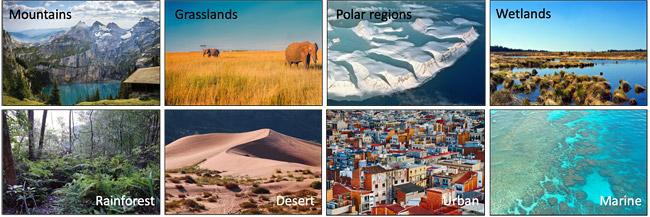 [Speaker Notes: A habitat is a home of an animal or plant. Most habitats include food, shelter, and water.]
Natural resource: something found in nature that can be used by people
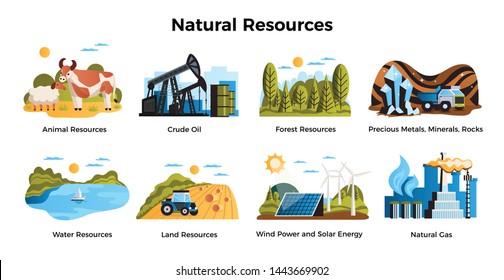 [Speaker Notes: A natural resource is something found in nature that can be used by people. 

Feedback: Having the definition written on the slide along with pictures could be a great way to help students make connections as they hear, see, and read aspects of definitions.]
[Speaker Notes: Now let’s pause for a moment to check your understanding.]
What is a habitat?
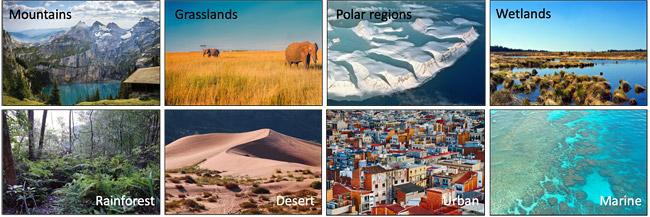 [Speaker Notes: What is a habitat?

[A habitat is a home of an animal or plant. Most habitats include food, shelter, and water.]]
True/False: A natural resource is something people make.
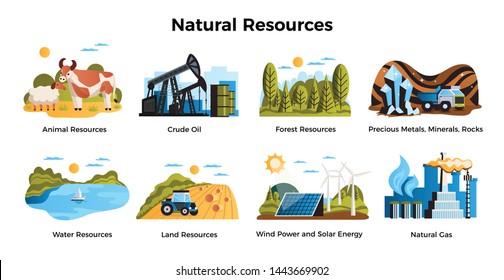 [Speaker Notes: True/False: A natural resource is something people make.

Feedback: Offering these questions is a quick way to monitor students understanding before continuing to build definitions.]
True/False: A natural resource is something people make.
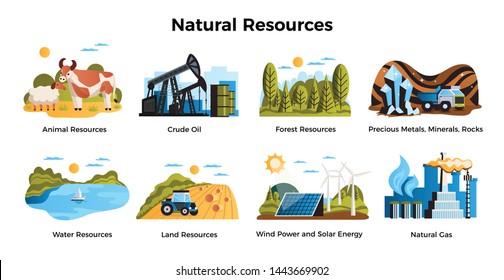 [Speaker Notes: True/False: A natural resource something people make.

[False: A natural resource is something found in nature that can be used by people.]]
Estuary
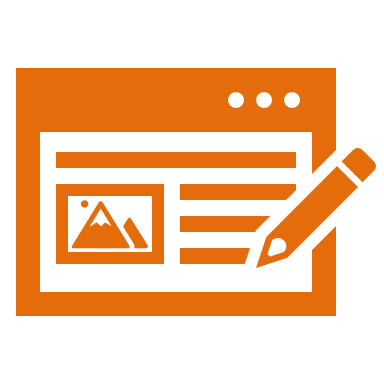 [Speaker Notes: Now that we’ve reviewed, let’s define our new term, estuary]
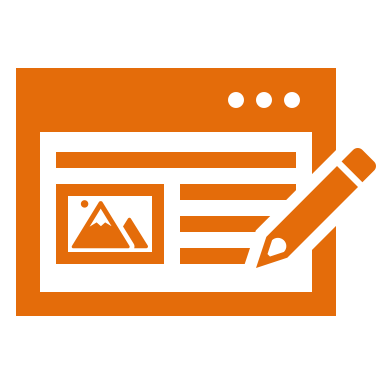 Estuary: area where fresh water from rivers and streams mixes with salt water from the ocean
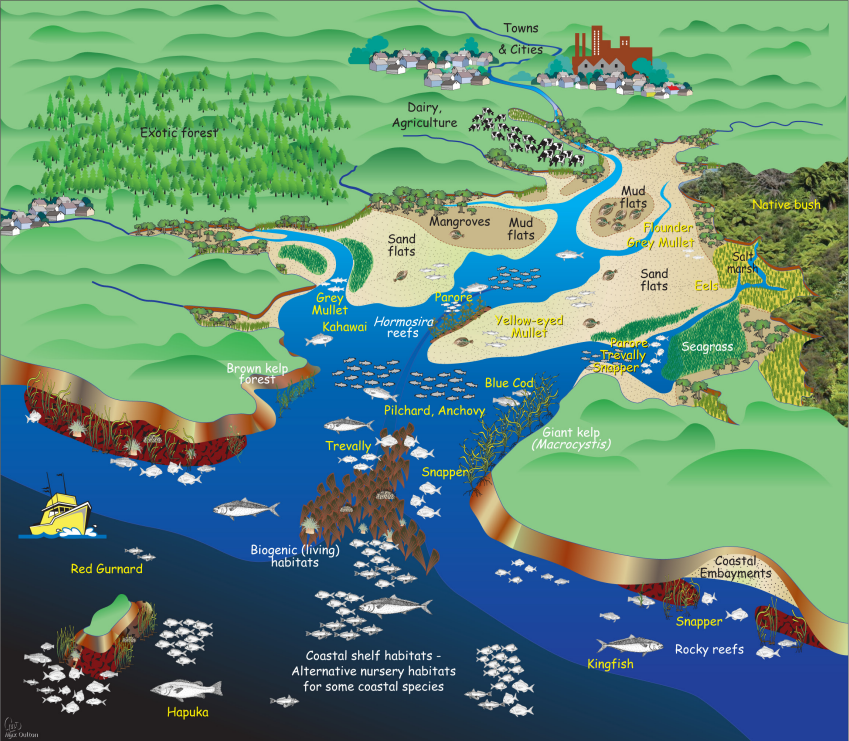 [Speaker Notes: An estuary is an area where fresh water from rivers and streams mixes with salt water from the ocean.]
[Speaker Notes: Now let’s pause for a moment to check your understanding.]
What is an estuary?
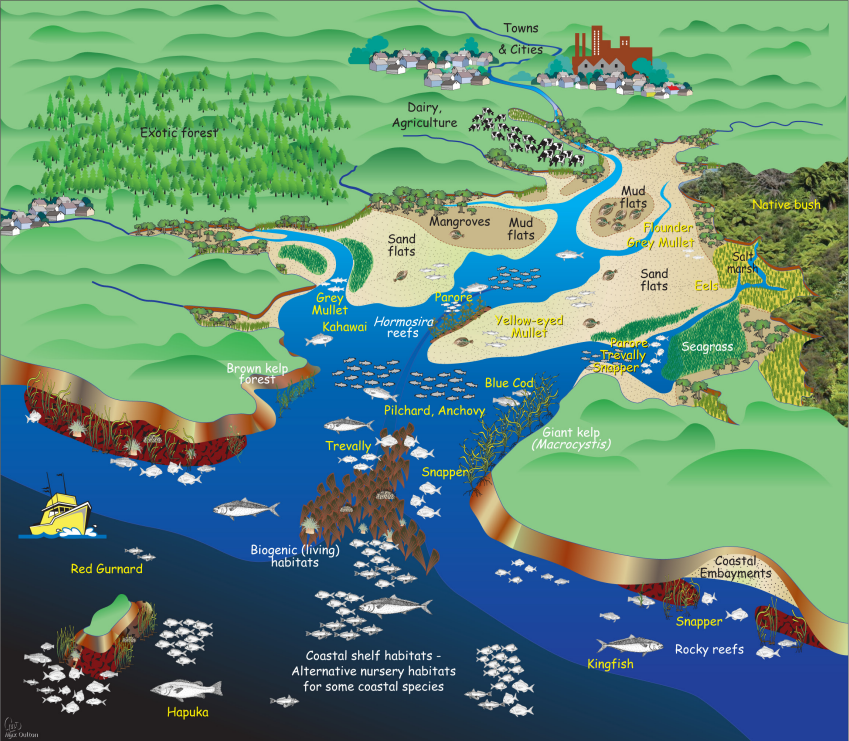 [Speaker Notes: What is an estuary?

[An estuary is an area where fresh water from rivers and streams mix with salt water from the ocean.]]
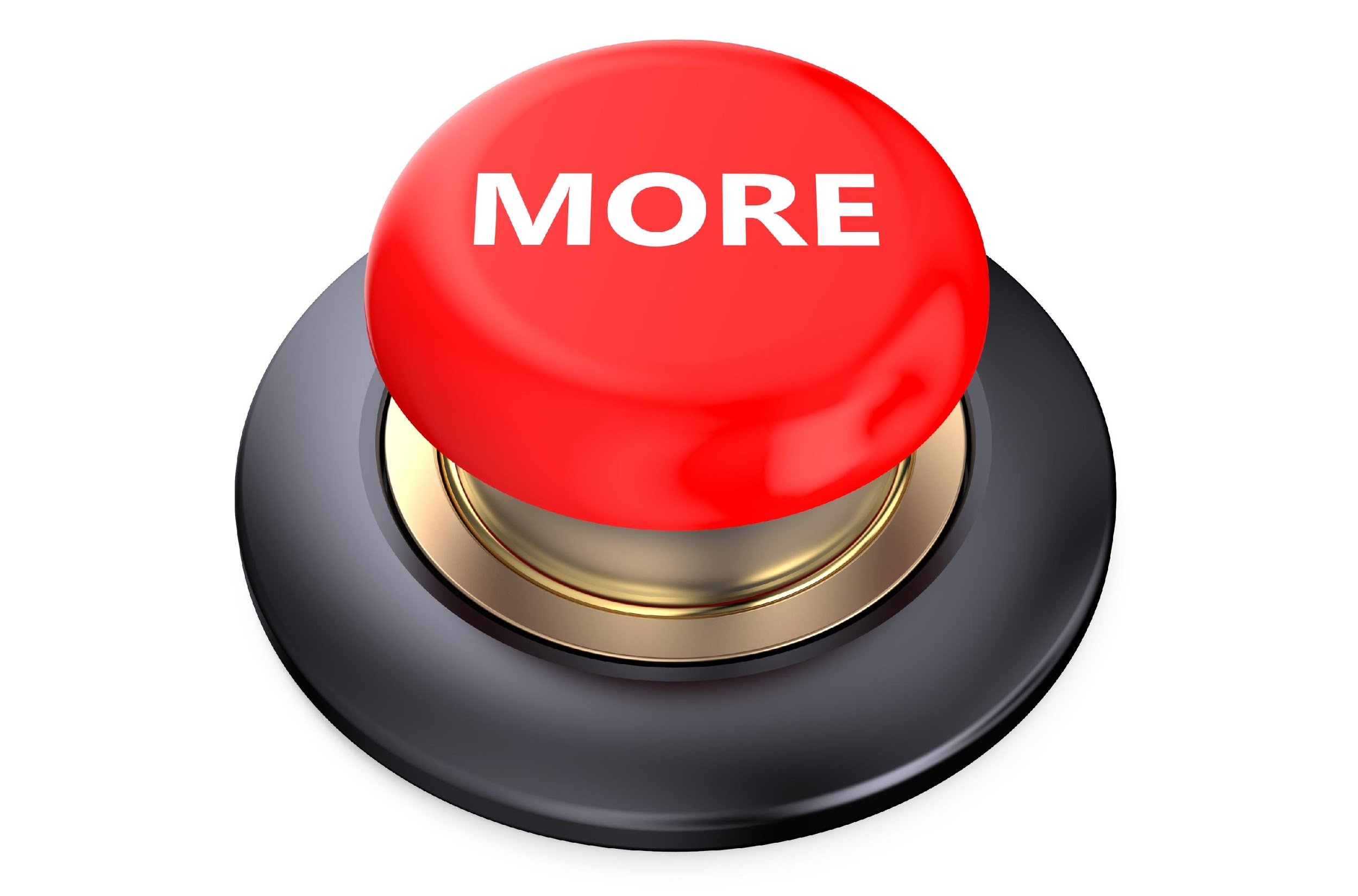 [Speaker Notes: That is the basic definition, but there is a bit more you need to know.]
Estuaries are habitats for many animals
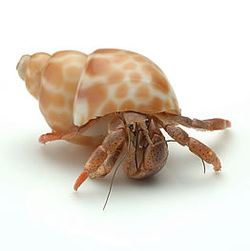 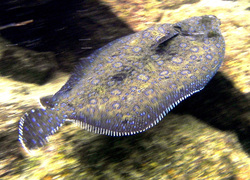 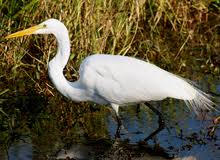 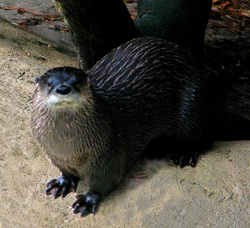 [Speaker Notes: Estuaries are habitats for many different animals. Animals use habitats as nurseries to protect their young, for food and water, and for shelter. Some animals you might find in some estuaries would be crabs, fish, otters, and birds. 

Feedback: Offering specific examples of animals found in estuaries can help students to visualize what an estuary is and build understanding around this new definition.]
We need natural resources from estuaries.
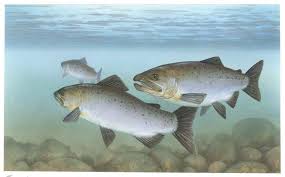 [Speaker Notes: We get natural resources from estuaries.  A major natural resource that we get from estuaries is fish. People fish in estuaries to catch fish for food.]
Estuaries filter out pollutants
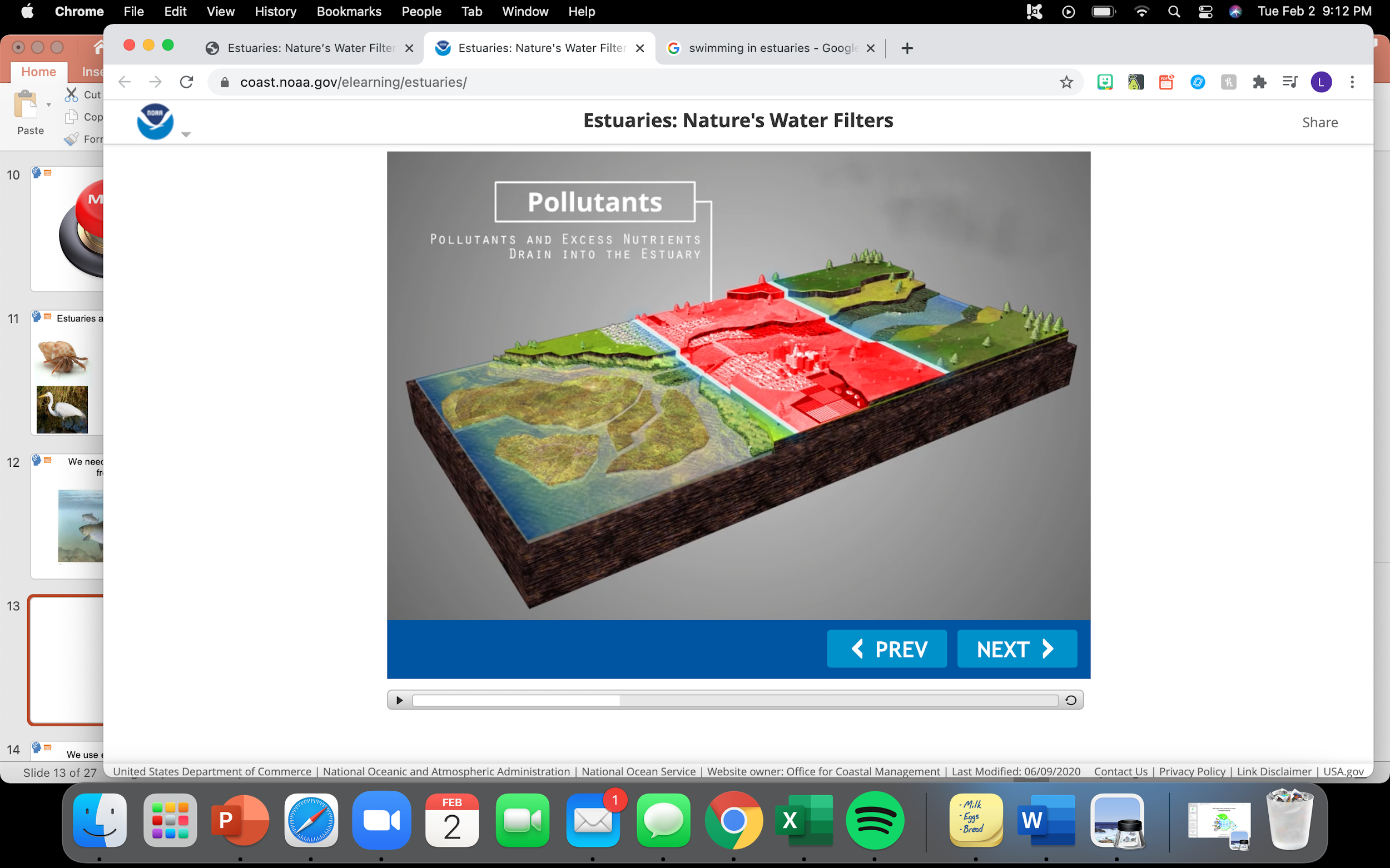 [Speaker Notes: Pollutants drain into the estuary, but estuaries filter out those pollutants, to keep water clean, which helps people, plants, and animals.]
We use estuaries for fun!
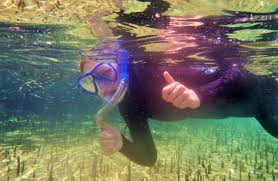 [Speaker Notes: We also use estuaries to do fun things like swimming or boating.]
[Speaker Notes: Now let’s pause for a moment to check your understanding.]
Estuaries are _______ for many animals.
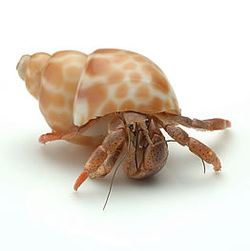 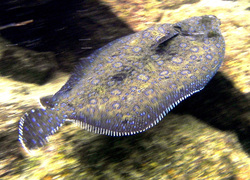 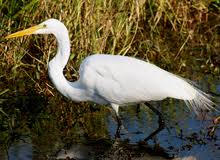 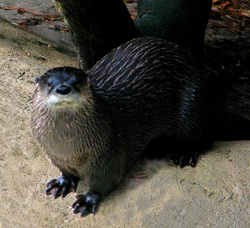 [Speaker Notes: Estuaries are _________ for many different animals. Animals use habitats as nurseries to protect their young, for food and water, and for shelter. Some animals you might find in some estuaries would be crabs, fish, otters, and birds.]
Estuaries are habitats for many animals.
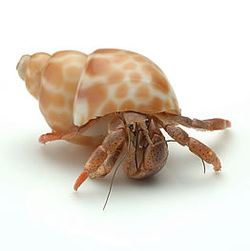 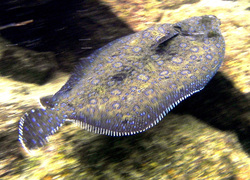 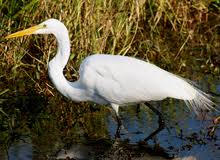 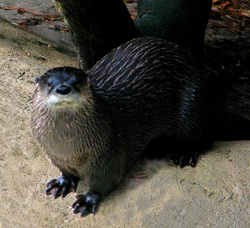 [Speaker Notes: Estuaries are habitats for many different animals. Animals use habitats as nurseries to protect their young, for food and water, and for shelter. Some animals you might find in some estuaries would be crabs, fish, otters, and birds.]
True/False: We cannot get natural resources from estuaries.
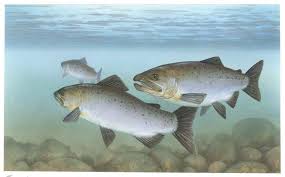 [Speaker Notes: True/False: We cannot get natural resources from estuaries.]
True/False: We cannot get natural resources from estuaries.
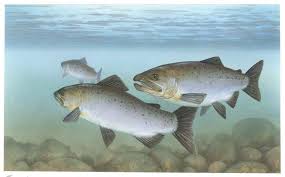 [Speaker Notes: True/False: We cannot get natural resources from estuaries.

[False: We get natural resources from estuaries.  A major natural resource that we get from estuaries is fish. People fish in estuaries to catch fish for food.]]
How do estuaries help keep water clean?
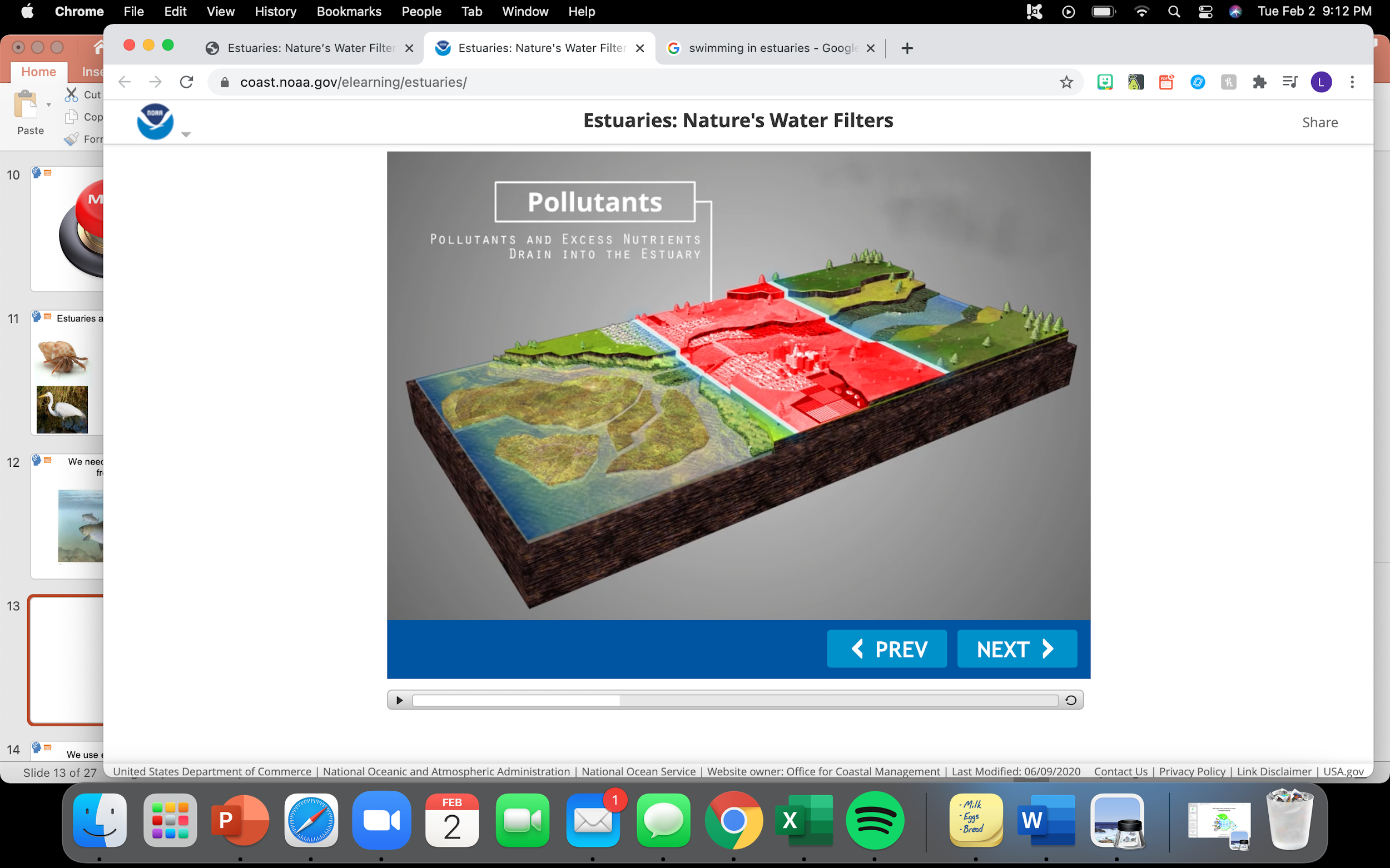 [Speaker Notes: How do estuaries help keep water clean?

[Pollutants drain into the estuary, but estuaries filter out those pollutants, to keep water clean, which helps people, plants, and animals.]]
Name something else we use estuaries for.
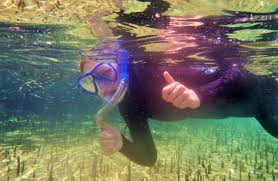 [Speaker Notes: Name something else we use estuaries for. 

[We also use estuaries to do fun things like swimming or boating.]]
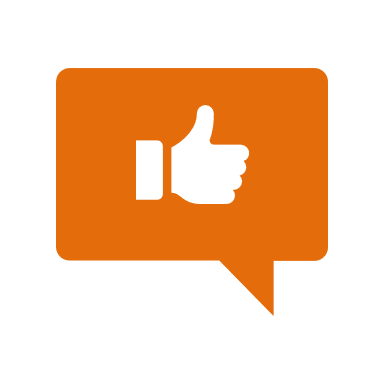 [Speaker Notes: Now, let’s look at examples of estuaries.]
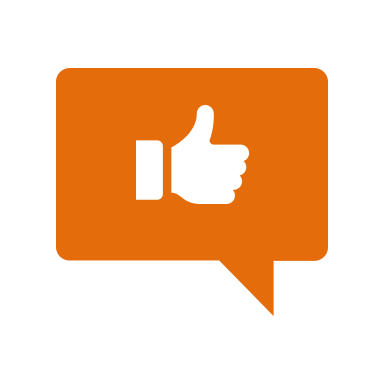 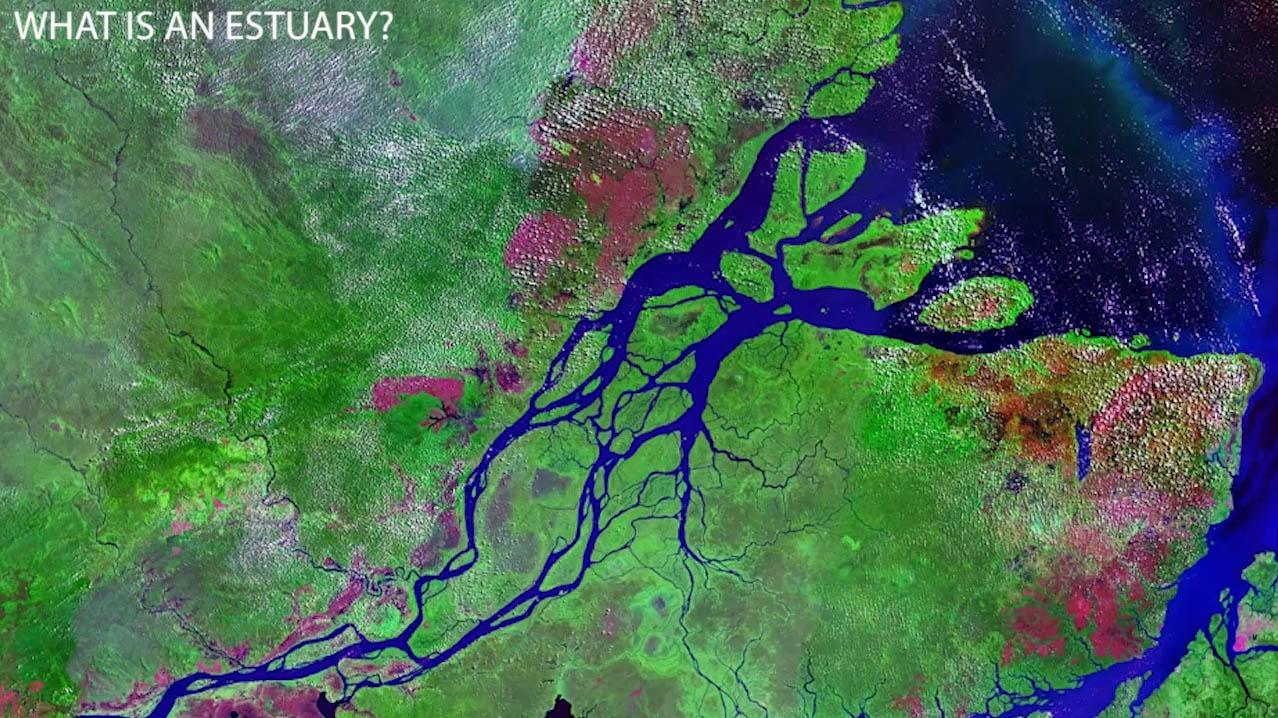 [Speaker Notes: Here we have an example of an estuary. The arrows are point at a river. The river flows into the ocean, so where the fresh water from the river meets the salt water from the ocean, is the estuary.]
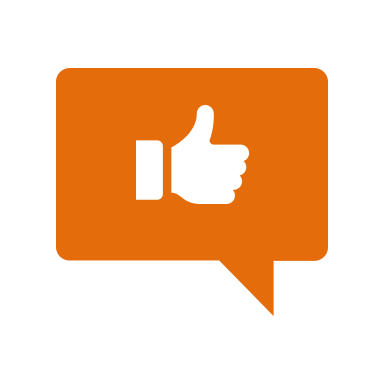 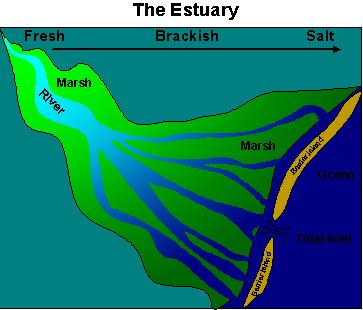 [Speaker Notes: Here we have another picture of an estuary. The river runs into the ocean. Remember the estuary is where the fresh water from the river mixes with the salt water from the ocean.]
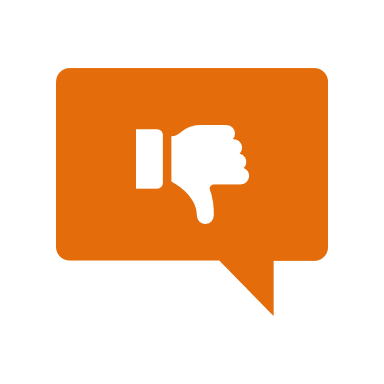 [Speaker Notes: Next, let’s talk about some a non-examples of estuaries.]
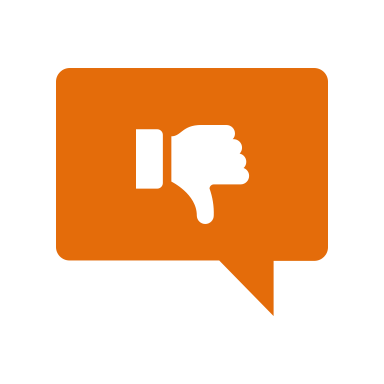 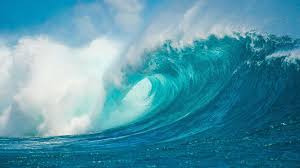 [Speaker Notes: Remember the ocean is NOT an estuary. Salt water from the ocean has to mix with fresh water from the river for an estuary to form. 

Feedback: One important component of using non-examples is clearly distinguishing similarities and differences to explain why it is a non-example. Including images as part of your non-example helps students to recognize these similarities and differences.]
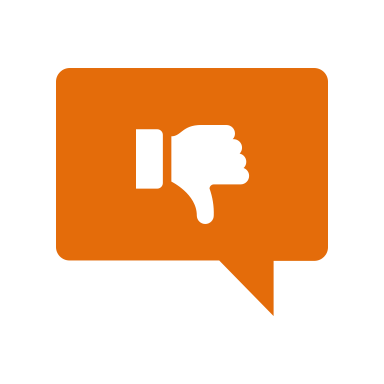 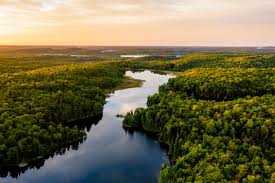 [Speaker Notes: A river by itself is also not an estuary because the fresh water from the river would have to mix with salt water from the ocean. So, by itself a river is not an estuary.]
[Speaker Notes: Now let’s pause for a moment to check your understanding.]
Is this an example of an estuary? Explain your answer.
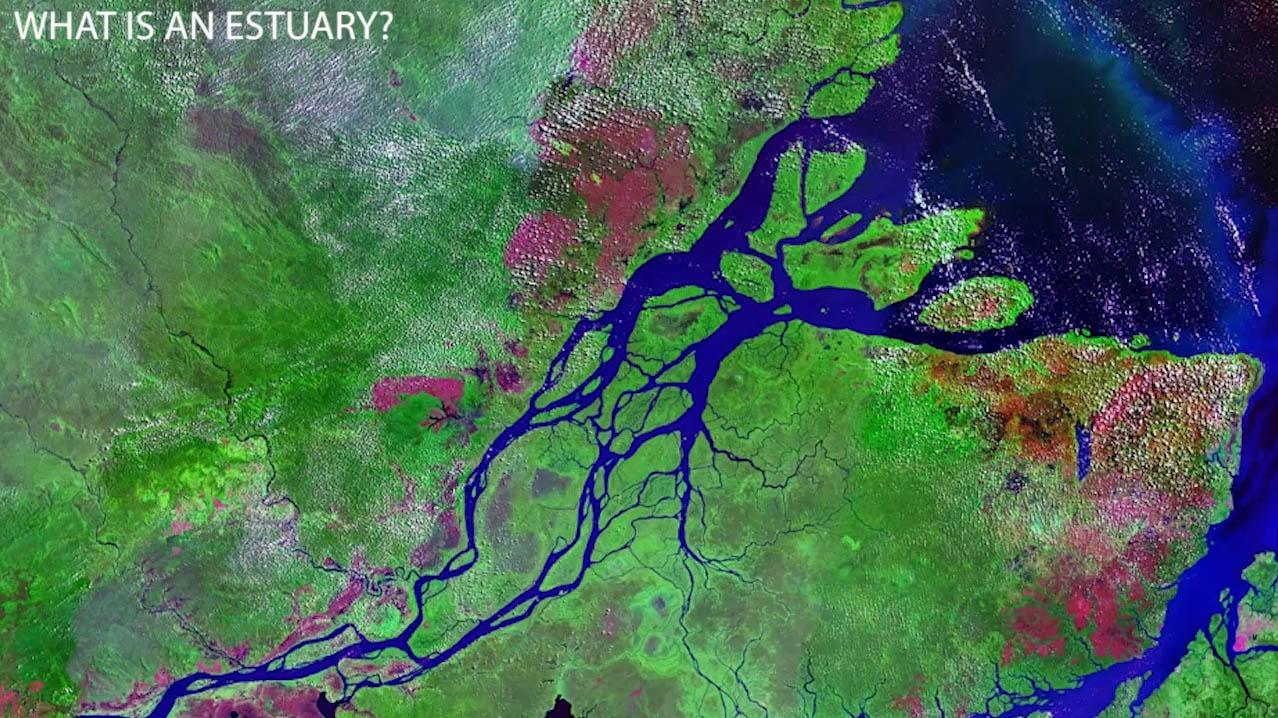 [Speaker Notes: Is this an example of an estuary? Explain your answer. 

[Yes because the river mixes with the ocean creating an estuary.]]
Is the ocean an estuary? Explain your answer.
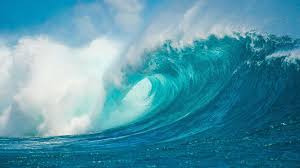 [Speaker Notes: Is the ocean an estuary? Explain your answer. 

[Remember the ocean is NOT an estuary. Salt water from the ocean has to mix with fresh water from the river for an estuary to form.]]
Why is a river NOT an estuary?
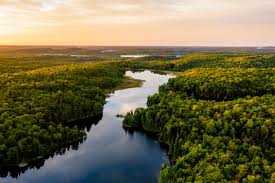 [Speaker Notes: Why is a river NOT an estuary?

[A river by itself is also not an estuary because the fresh water from the river would have to mix with salt water from the ocean. So, by itself a river is not an estuary.]]
Why is this an example of an estuary?
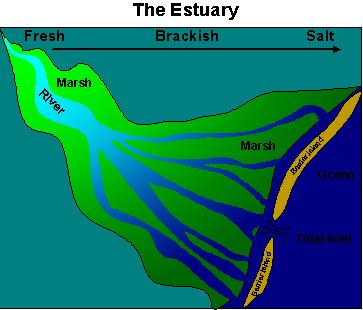 [Speaker Notes: Why is this an example of an estuary?

[Here we have another picture of an estuary. The river runs into the ocean. Remember the estuary is where the fresh water from the river mixes with the salt water from the ocean.]]
What is an estuary?
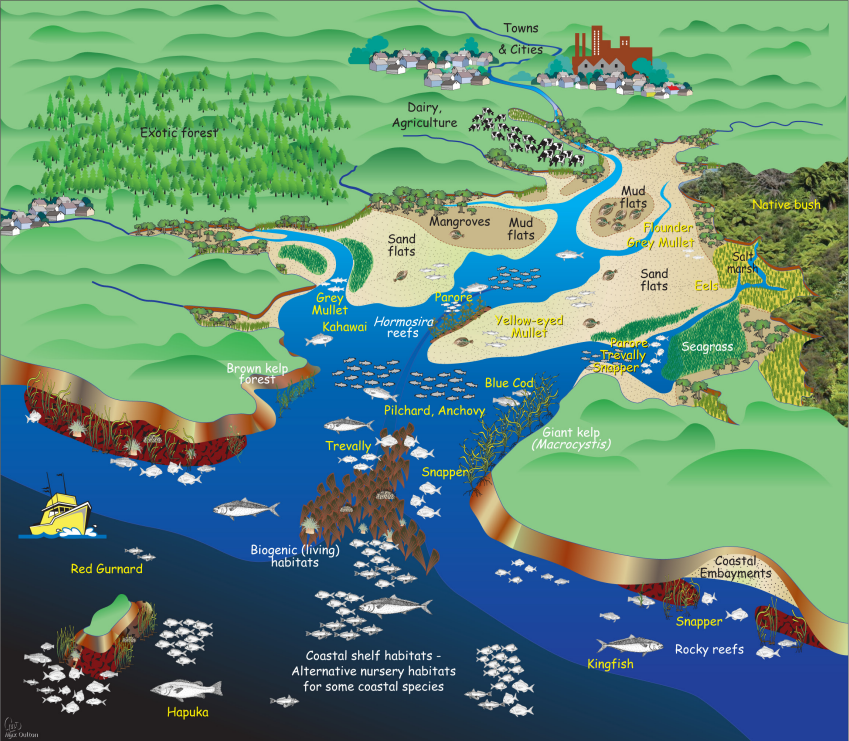 [Speaker Notes: What is an estuary?

[An estuary is an area where fresh water from rivers and streams mix with salt water from the ocean.]]
Estuaries are _______ for many animals.
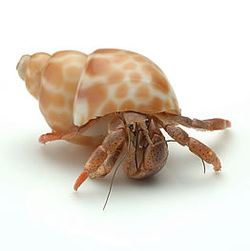 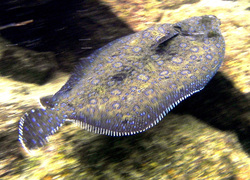 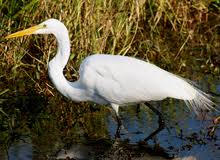 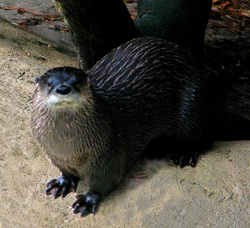 [Speaker Notes: Estuaries are ________ for many different animals. Animals use habitats as nurseries to protect their young, for food and water, and for shelter. Some animals you might find in some estuaries would be crabs, fish, otters, and birds.]
Estuaries are habitat for many animals.
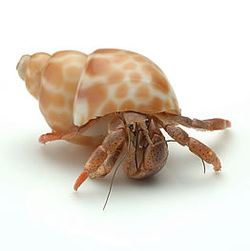 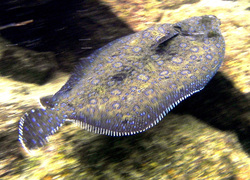 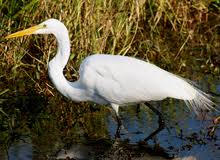 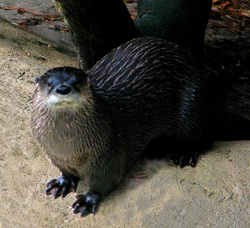 [Speaker Notes: Estuaries are habitats for many different animals. Animals use habitats as nurseries to protect their young, for food and water, and for shelter. Some animals you might find in some estuaries would be crabs, fish, otters, and birds.]
True/False: We cannot get natural resources from estuaries.
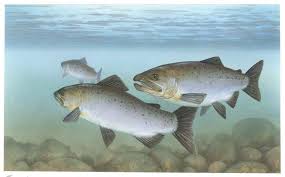 [Speaker Notes: True/False: We cannot get natural resources from estuaries.

False: We get natural resources from estuaries.  A major natural resource that we get from estuaries is fish. People fish in estuaries to catch fish for food.]
True/False: We cannot get natural resources from estuaries.
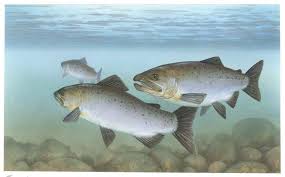 [Speaker Notes: True/False: We cannot get natural resources from estuaries.

[False: We get natural resources from estuaries.  A major natural resource that we get from estuaries is fish. People fish in estuaries to catch fish for food.]]
How do estuaries help keep water clean?
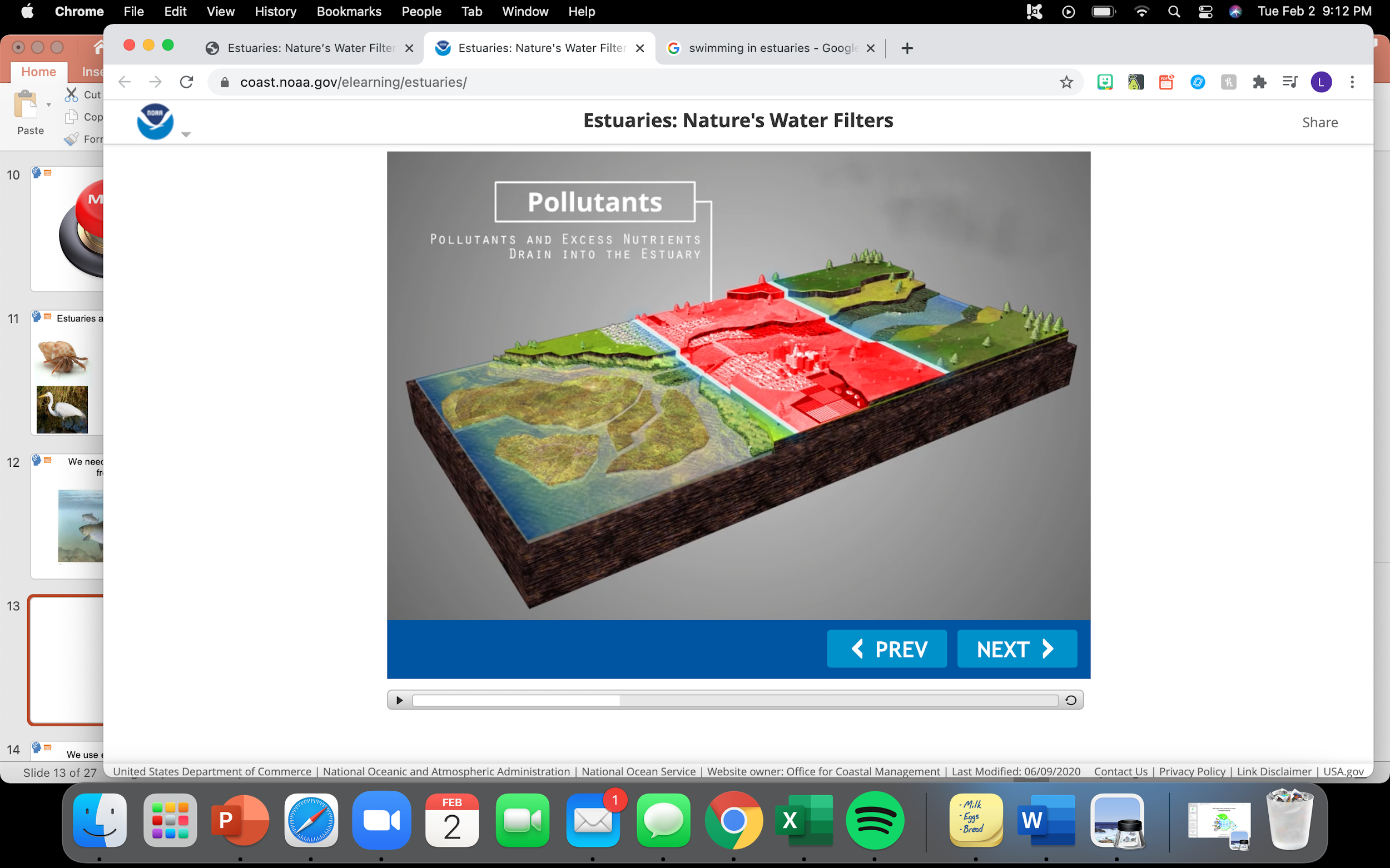 [Speaker Notes: How do estuaries help keep water clean?

[Pollutants drain into the estuary, but estuaries filter out those pollutants, to keep water clean, which helps people, plants, and animals.]]
Name something else we use estuaries for.
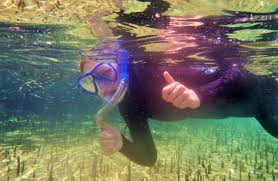 [Speaker Notes: Name something else we use estuaries for. 

[We also use estuaries to do fun things like swimming or boating.]]
Is this an example of an estuary? Explain your answer.
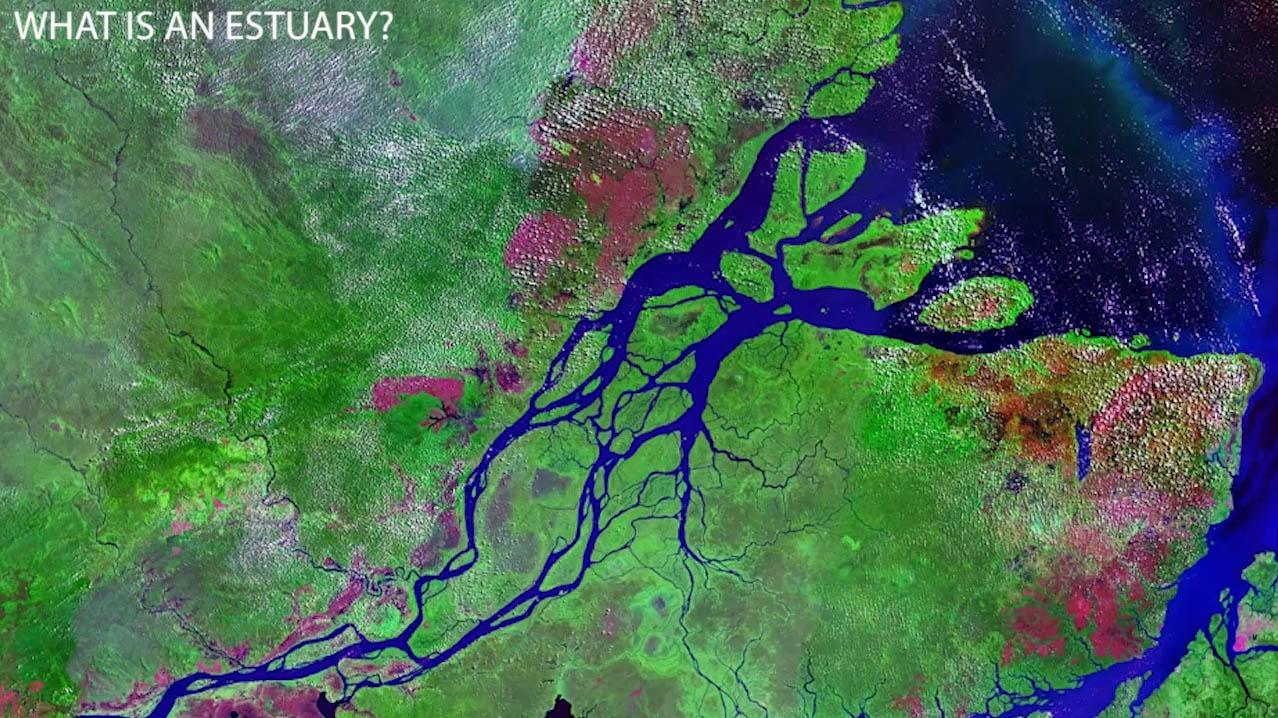 [Speaker Notes: Is this an example of an estuary? Explain your answer. 

[Yes because the river mixes with the ocean creating an estuary.]]
Is the ocean an estuary? Explain your answer.
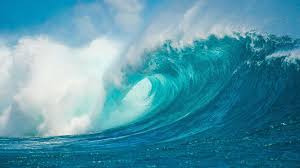 [Speaker Notes: Is the ocean an estuary? Explain your answer.

[Remember the ocean is NOT an estuary. Salt water from the ocean has to mix with fresh water from the river for an estuary to form.]]
Why is a river NOT an estuary?
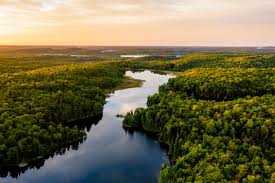 [Speaker Notes: Why is a river NOT an estuary?

[A river by itself is also not an estuary because the fresh water from the river would have to mix with salt water from the ocean. So, by itself a river is not an estuary.]]
Why is this an example of an estuary?
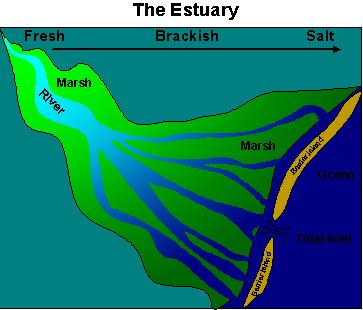 [Speaker Notes: Why is this an example of an estuary?

[Here we have another picture of an estuary. The river runs into the ocean. Remember the estuary is where the fresh water from the river mixes with the salt water from the ocean.]]
Remember!!!
[Speaker Notes: So remember!]
Estuary: area where fresh water from rivers and streams mixes with salt water from the ocean
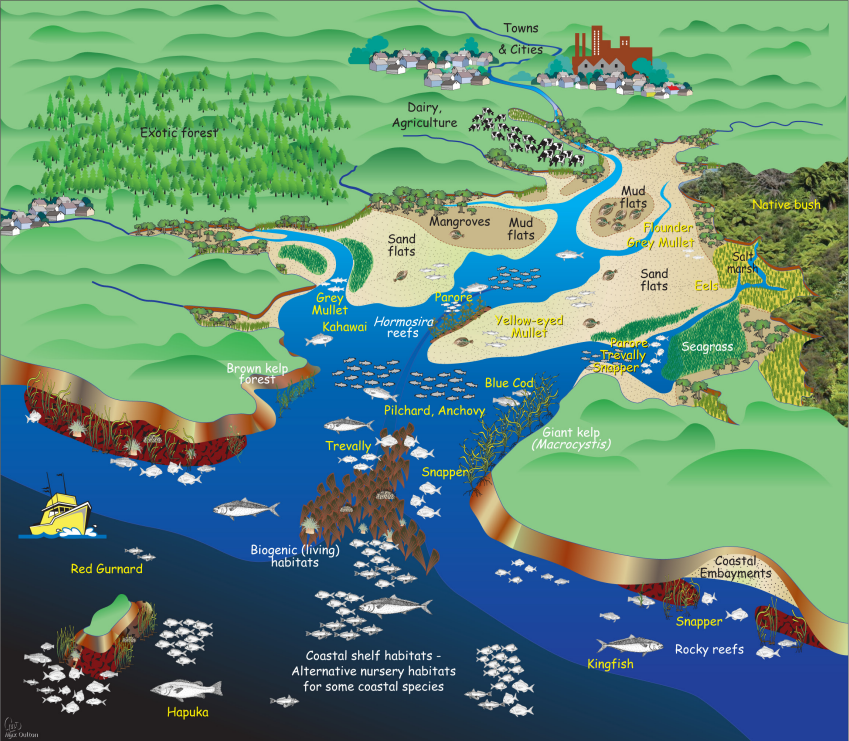 [Speaker Notes: An estuary is an area where fresh water from rivers and streams mixes with salt water from the ocean.]
Simulation Activity
Estuaries: Nature’s Water Filters
(Digital Coast)
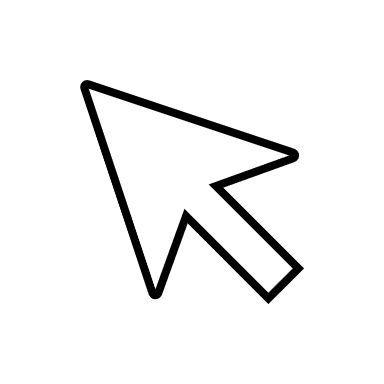 Click through the simulation to learn about how estuaries filter water. 

As you are reading through how estuaries filter water, make sure to pay attention to how this helps the environment/other reasons it is important that estuaries filter water.
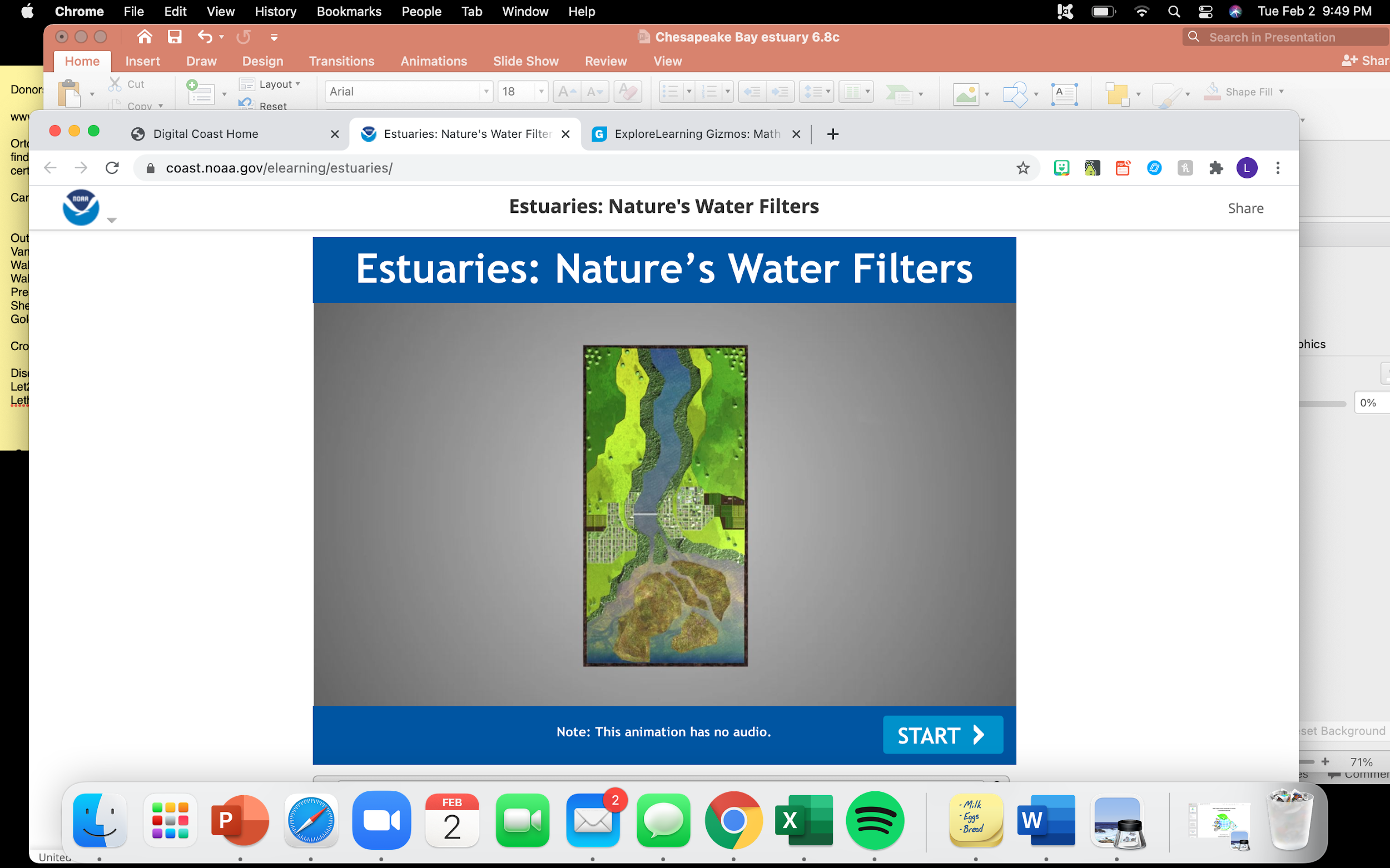 [Speaker Notes: Feedback: Simulations are an important part of making science thinking visible for students. You may incorporate specific questions into the simulation activity to help cue students to when the simulation offers information about how estuaries help the environment.]
Big Question: What are estuaries, and what is the most important estuary in Virginia?
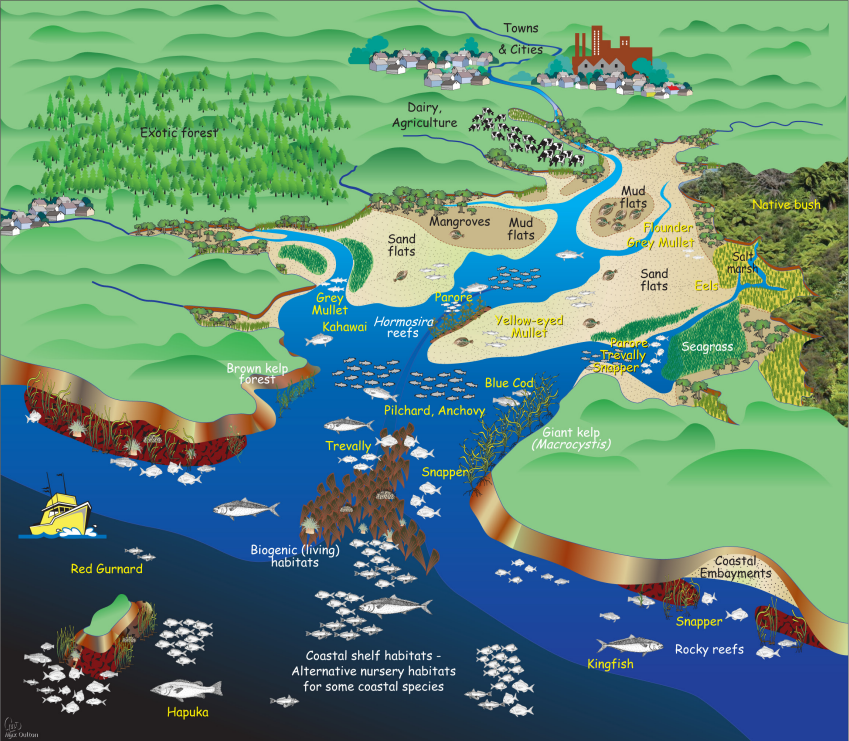 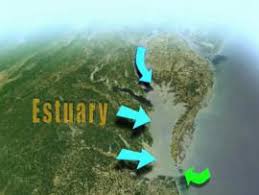 [Speaker Notes: Our “big question” is: What are estuaries, and what is the most important estuary in Virginia? 

Explicit cue to revisit the big question at the end of the lesson:  Okay everyone.  Now that we’ve learned the term, potential energy let’s reflect once more on our big question.  Was there anything that we predicted earlier that was correct or incorrect? Do you have any new hypotheses to share? 

Feedback: Feedback: Offering students an opportunity to evaluate their earlier hypotheses and make changes based on their new understandings is an important part of the iterative process in science. This is a great opportunity to help students build an epistemic understanding by explicitly stating how continuing to change and build on hypotheses as your knowledge grows is an important part of the discipline of science!]
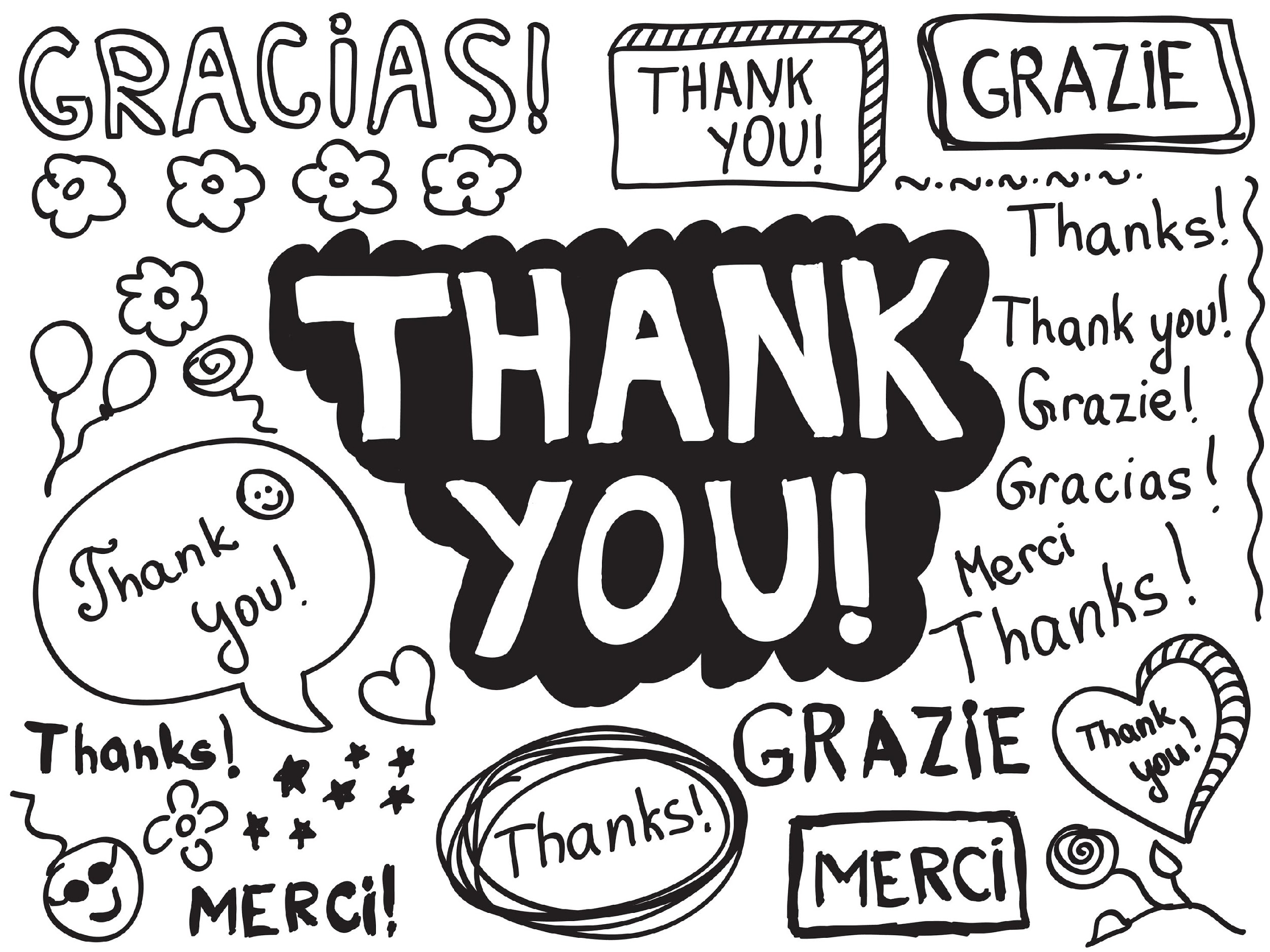 [Speaker Notes: Thanks for watching, and please continue watching CAPs available from this website.]
This Video Was Created With Resources From:
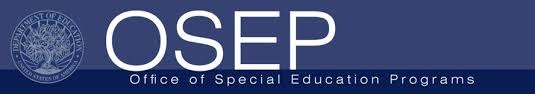 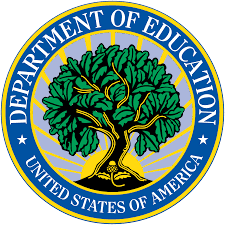 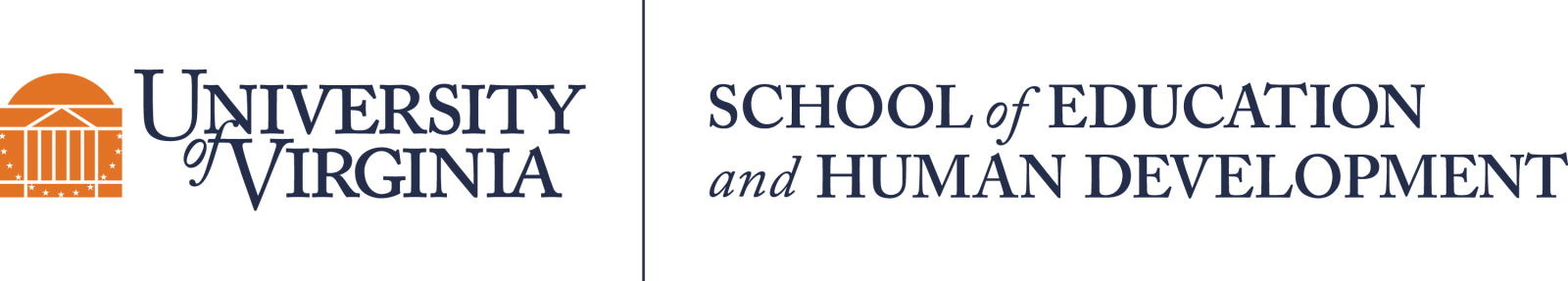 Questions or Comments

 Michael Kennedy, Ph.D.          MKennedy@Virginia.edu 
Rachel L Kunemund, Ph.D.	             rk8vm@virginia.edu
“Big Idea” Question
Intro
Review Concepts
Check-In Questions
Teacher Demo
Vocabulary
Student-Friendly Definition
Examples & Non-Examples
Morphological Word Parts
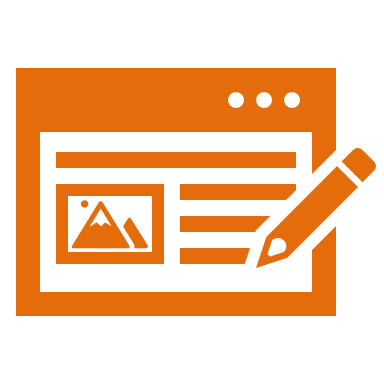 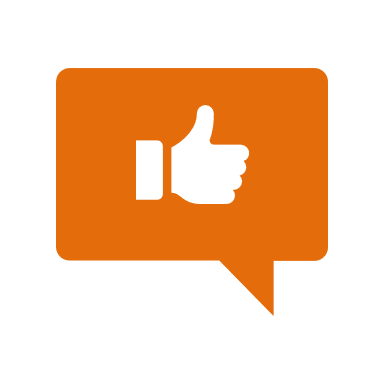 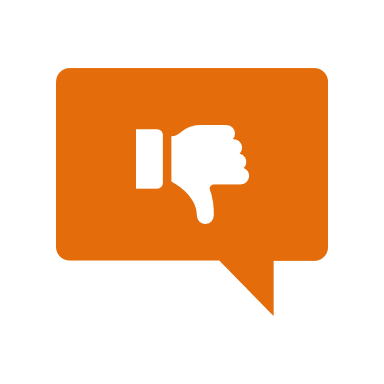 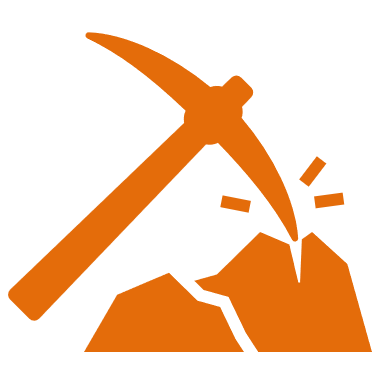 Simulation/Activity
[Speaker Notes: OK everyone, get ready for our next lesson.  Just as a reminder, these are the different components that our lesson may include, and you’ll see these icons in the top left corner of each slide so that you can follow along more easily!]
Intro
Chesapeake Bay Estuary
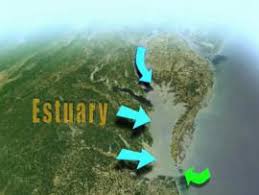 [Speaker Notes: Today we will learn about the Chesapeake Bay Estuary]
Big Question: What are estuaries, and what is the most important estuary in Virginia?
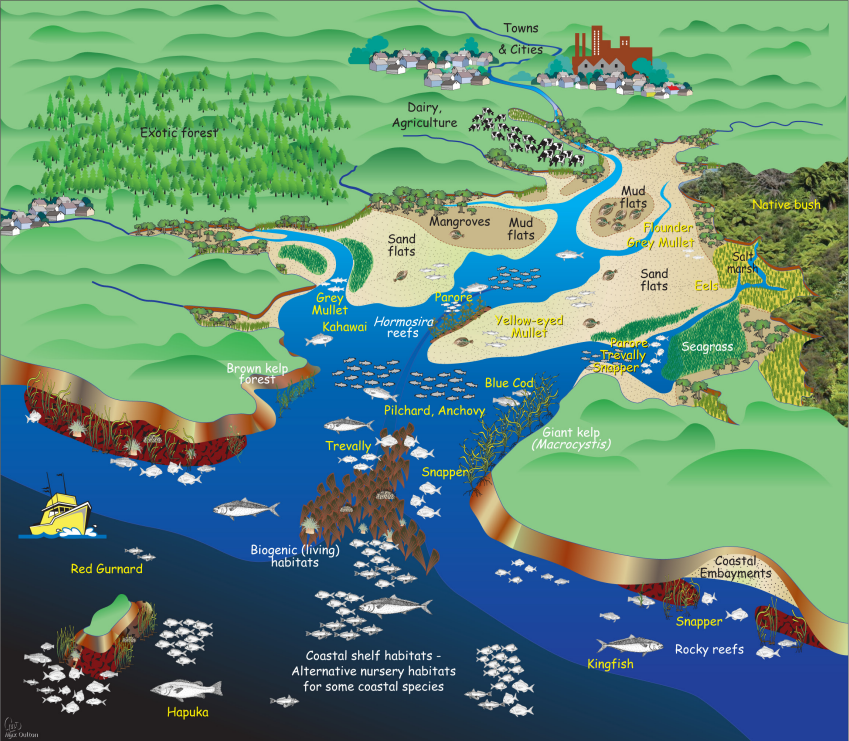 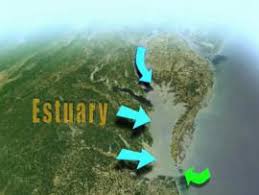 [Speaker Notes: Our “big question” is: What are estuaries, and what is the most important estuary in Virginia? 
[Pause and illicit predictions from students.]

I love all these thoughtful scientific hypotheses!  Be sure to keep this question and your predictions in mind as we move through these next few lessons, and we’ll continue to revisit it.]
[Speaker Notes: Before we move on to our new vocabulary term, let’s review some other words & concepts that you already learned and make sure you are firm in your understanding.]
Habitat: home of an animal or plant
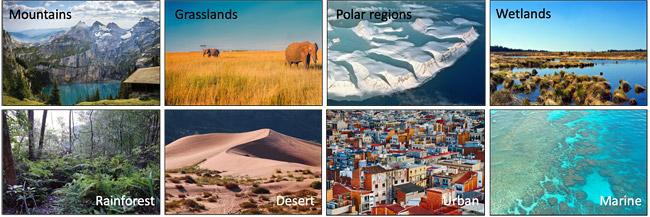 [Speaker Notes: A habitat is a home of an animal or plant. Most habitats include food, shelter, and water.]
Natural Resource: something found in nature that can be used by people
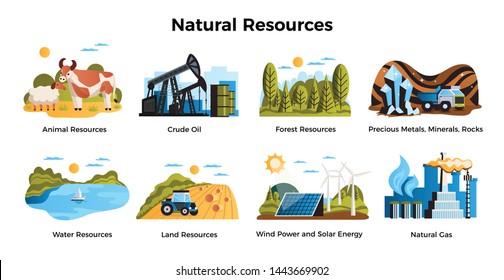 [Speaker Notes: A natural resource is something found in nature that can be used by people.]
Estuary: area where fresh water from rivers and streams mixes with salt water from the ocean
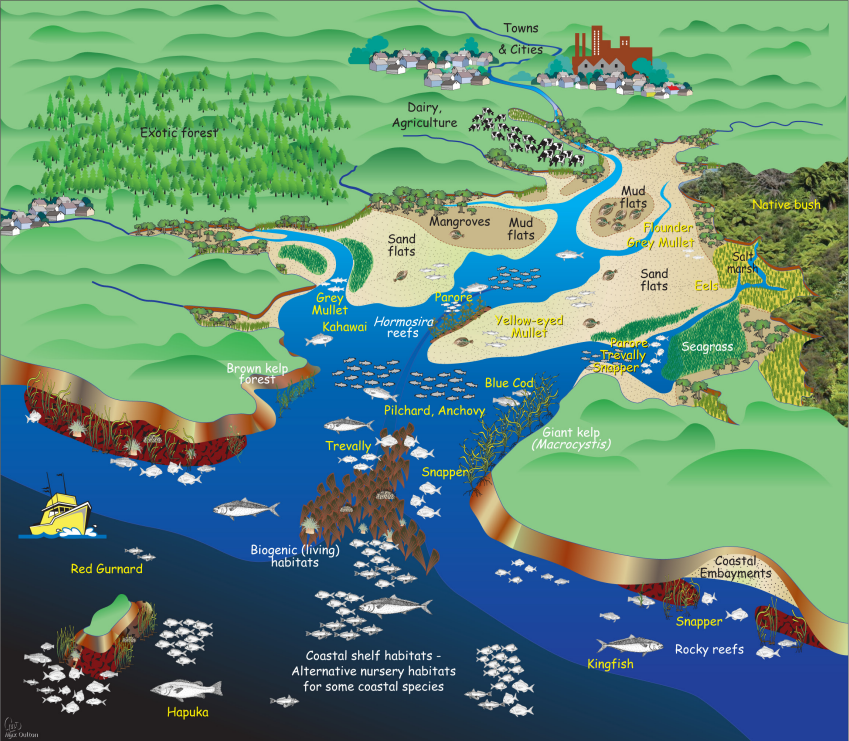 [Speaker Notes: An estuary is an area where fresh water from rivers and streams mixes with salt water from the ocean.]
[Speaker Notes: Now let’s pause for a moment to check your understanding.]
What is a habitat?
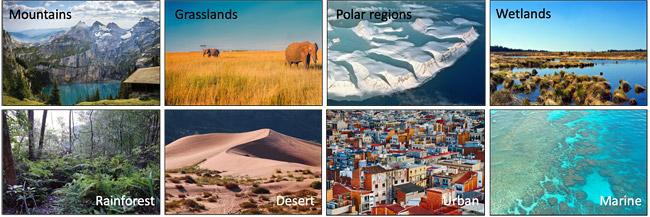 [Speaker Notes: A habitat is a home of an animal or plant. Most  habitats include food, shelter, and water.]
True/False: A natural resource is something people make.
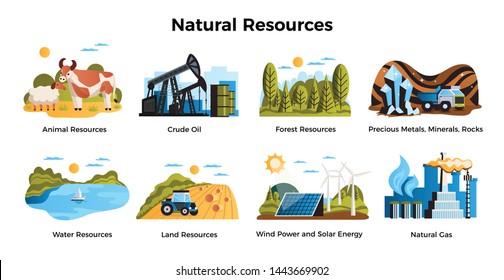 [Speaker Notes: True/False: A natural resource is something people make.]
True/False: A natural resource is something people make.
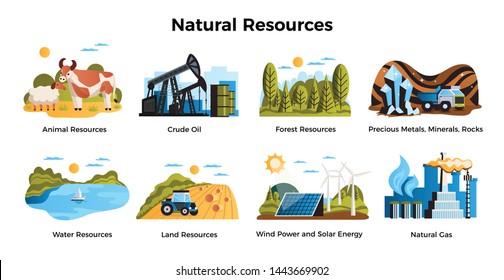 [Speaker Notes: True/False: A natural resource is something people make.

[False: A natural resource is something found in nature that can be used by people.]]
What is an estuary?
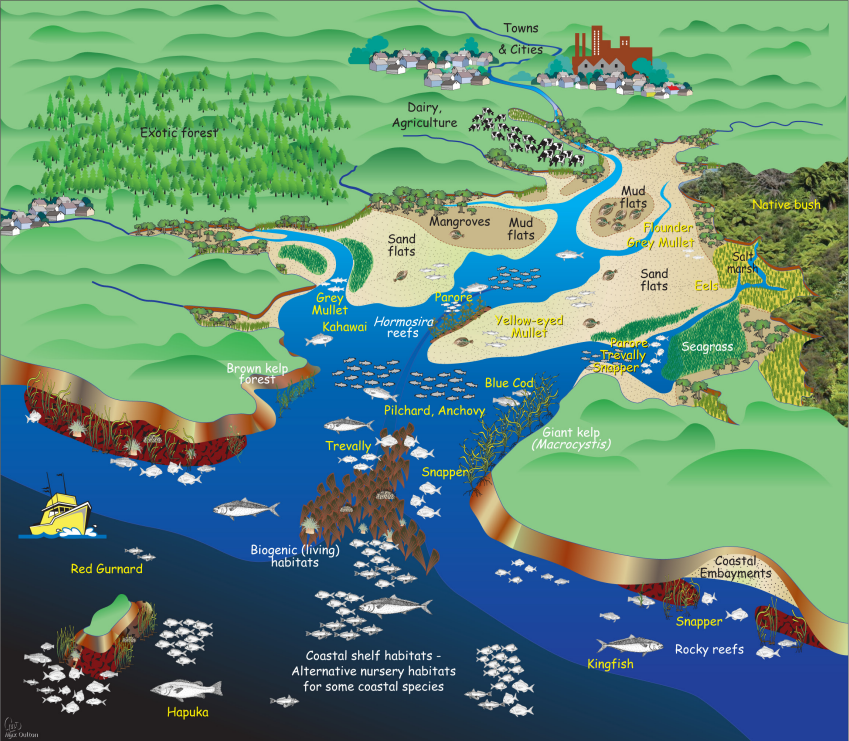 [Speaker Notes: What is an estuary?

[An estuary is an area where fresh water from rivers and streams mixes with salt water from the ocean.]]
Chesapeake Bay Estuary
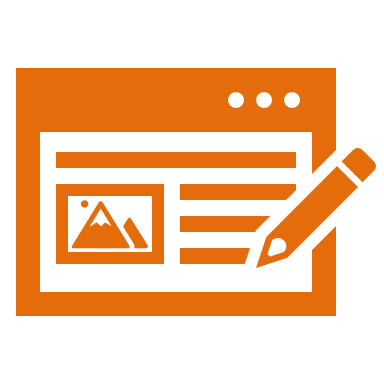 [Speaker Notes: Now that we’ve reviewed, let’s define our new term, Chesapeake Bay Estuary.]
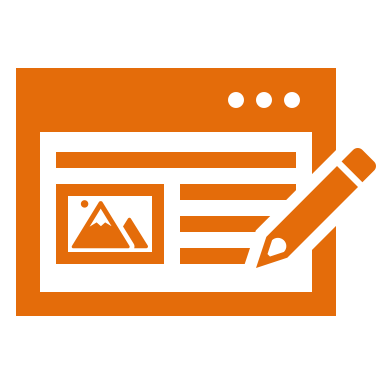 Chesapeake Bay Estuary: estuary that stretches from Maryland to Virginia Beach, Virginia.
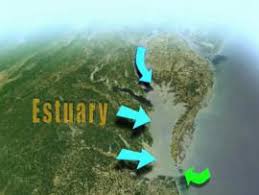 [Speaker Notes: The Chesapeake Bay Estuary is an estuary that stretches from Maryland to Virginia Beach, Virginia.]
[Speaker Notes: Now let’s pause for a moment to check your understanding.]
What is the Chesapeake Bay Estuary?
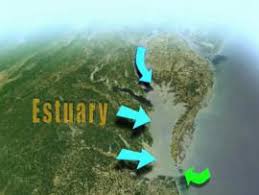 [Speaker Notes: What is the Chesapeake Bay Estuary?

[The Chesapeake Bay Estuary is an estuary that stretches from Maryland to Virginia Beach, Virginia.]]
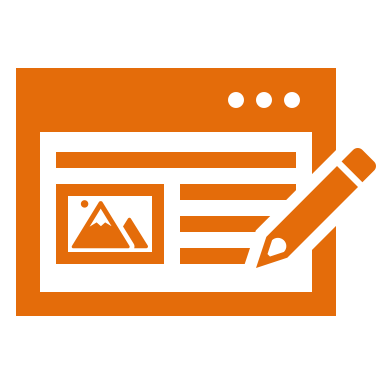 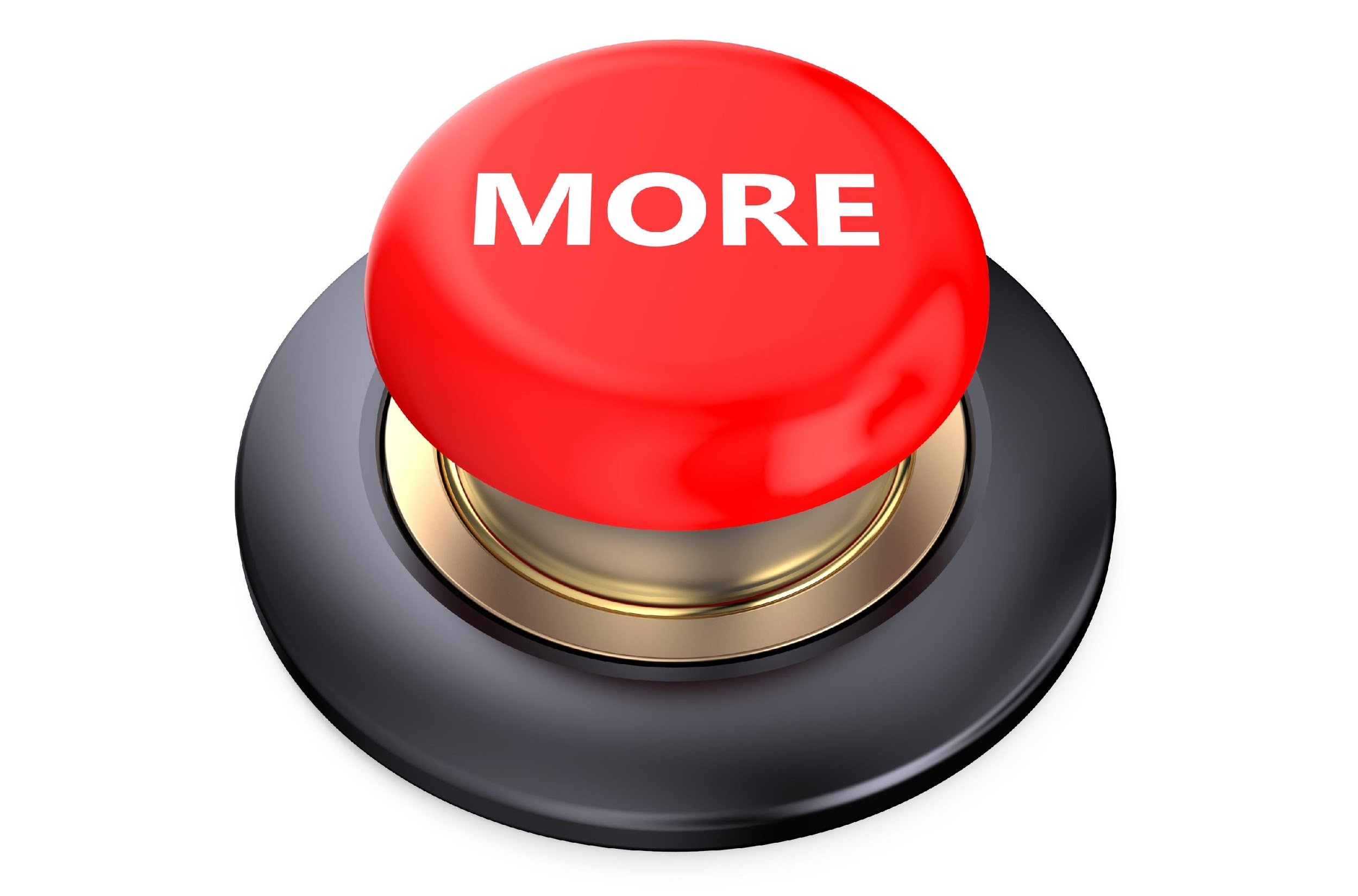 [Speaker Notes: That is the basic definition, but there is a bit more you need to know.]
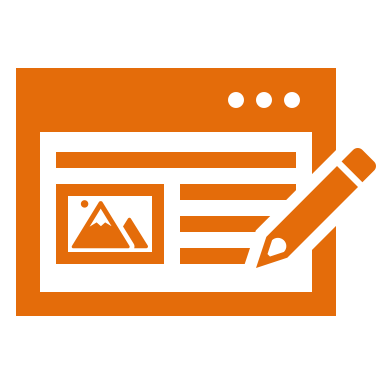 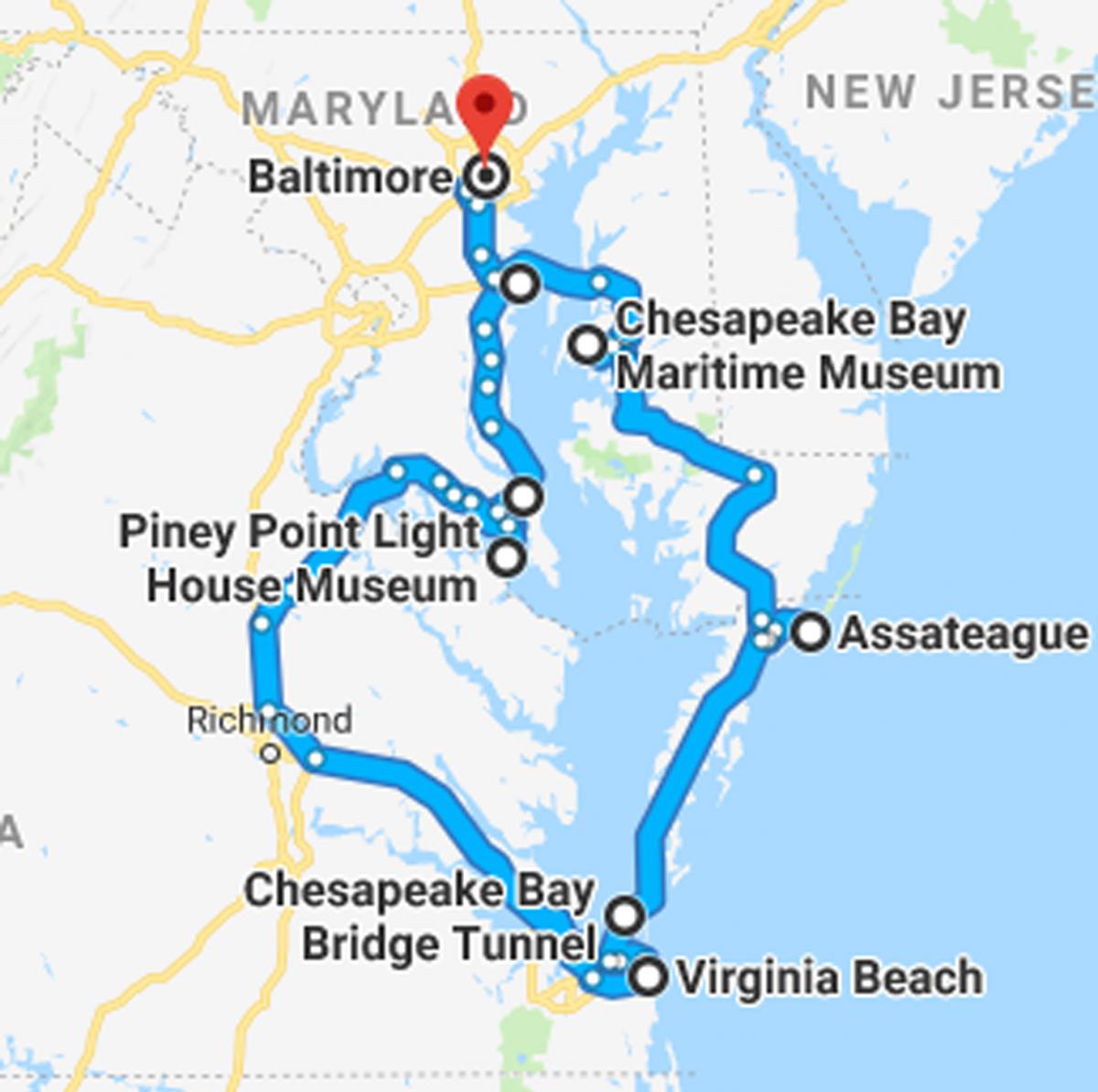 [Speaker Notes: Here is the area of the Chesapeake Bay. It is the largest and most productive estuary in the United States. Remember it goes all the way from Virginia to Maryland!]
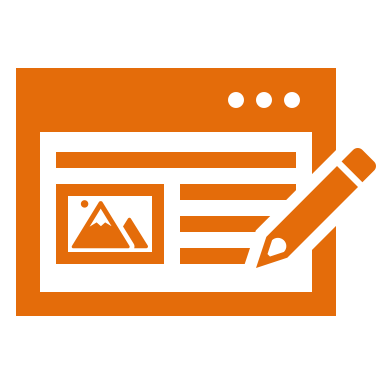 The water in the Chesapeake Bay Estuary is mixed by tides.
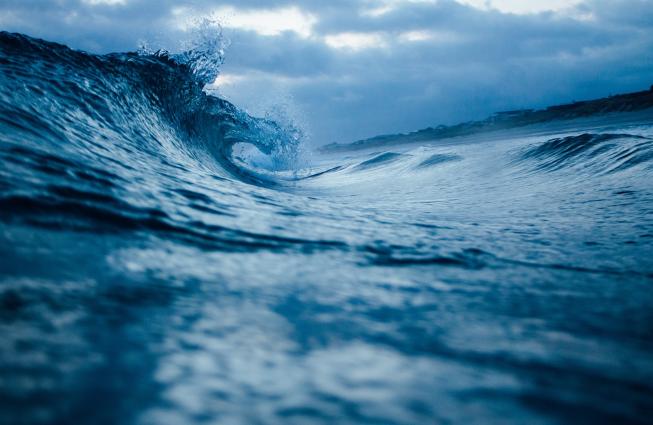 [Speaker Notes: The water in the Chesapeake Bay Estuary is mixed by tides. Tides push seawater into the estuary and allow water to come back into the ocean.]
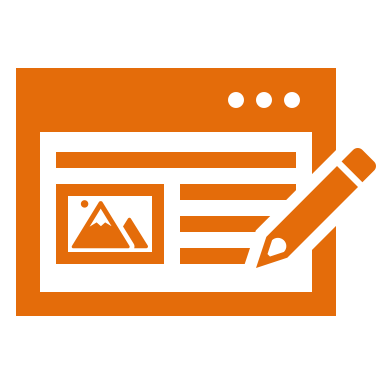 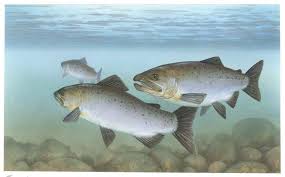 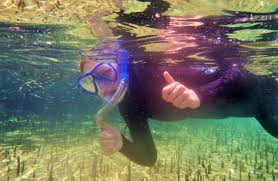 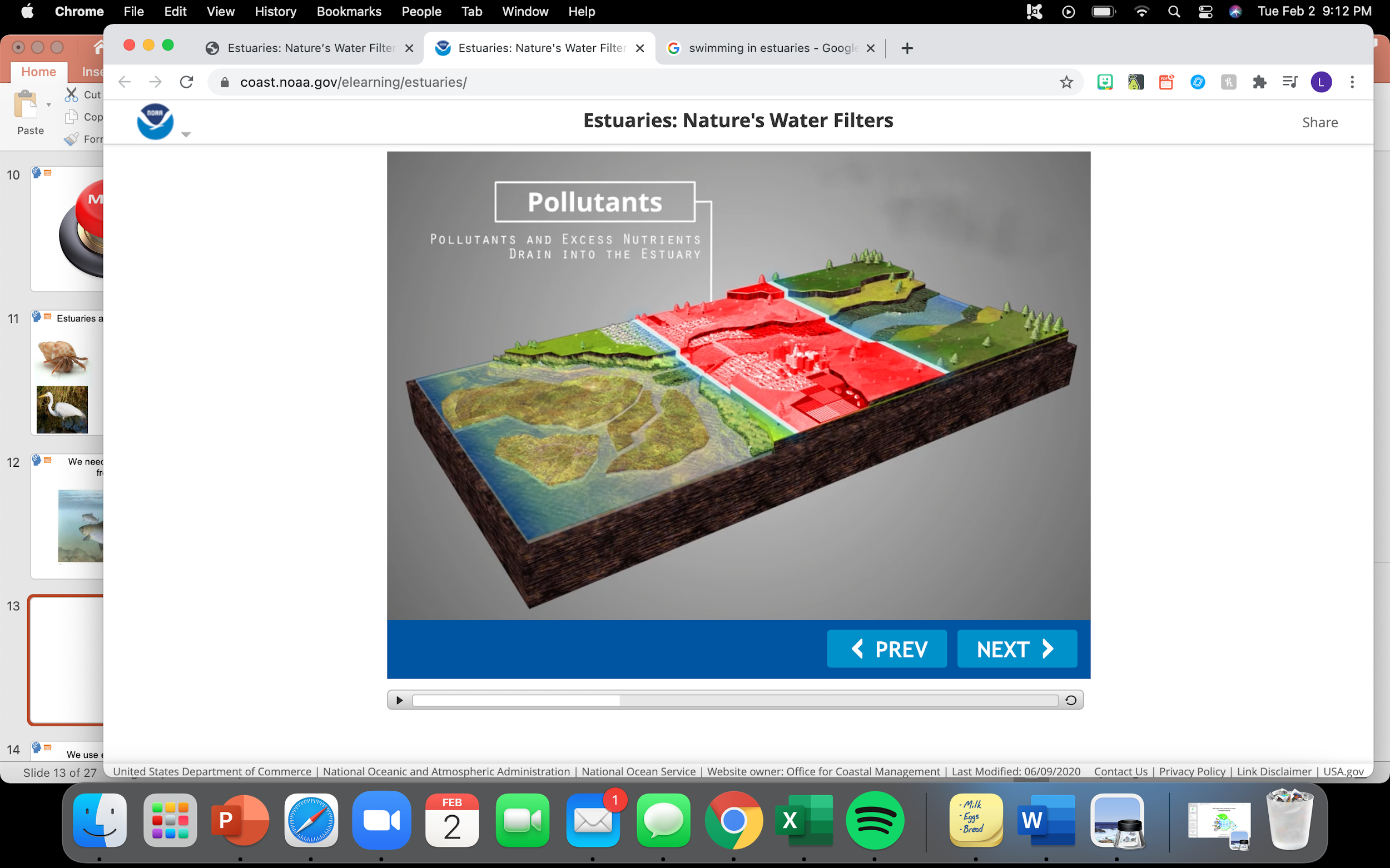 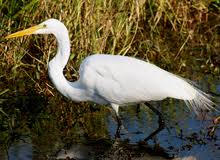 [Speaker Notes: Just like other estuaries, the Chesapeake Bay Estuary is a habitat for many different plants and animals, it filters pollutants out of the waters, once of the most productive places for fishing (to get our natural resource: fish), and where we do a lot of fun activities, like swimming!]
[Speaker Notes: Now let’s pause for a moment to check your understanding.]
True/False: The Chesapeake Bay Estuary is the smallest and least productive in the United States.
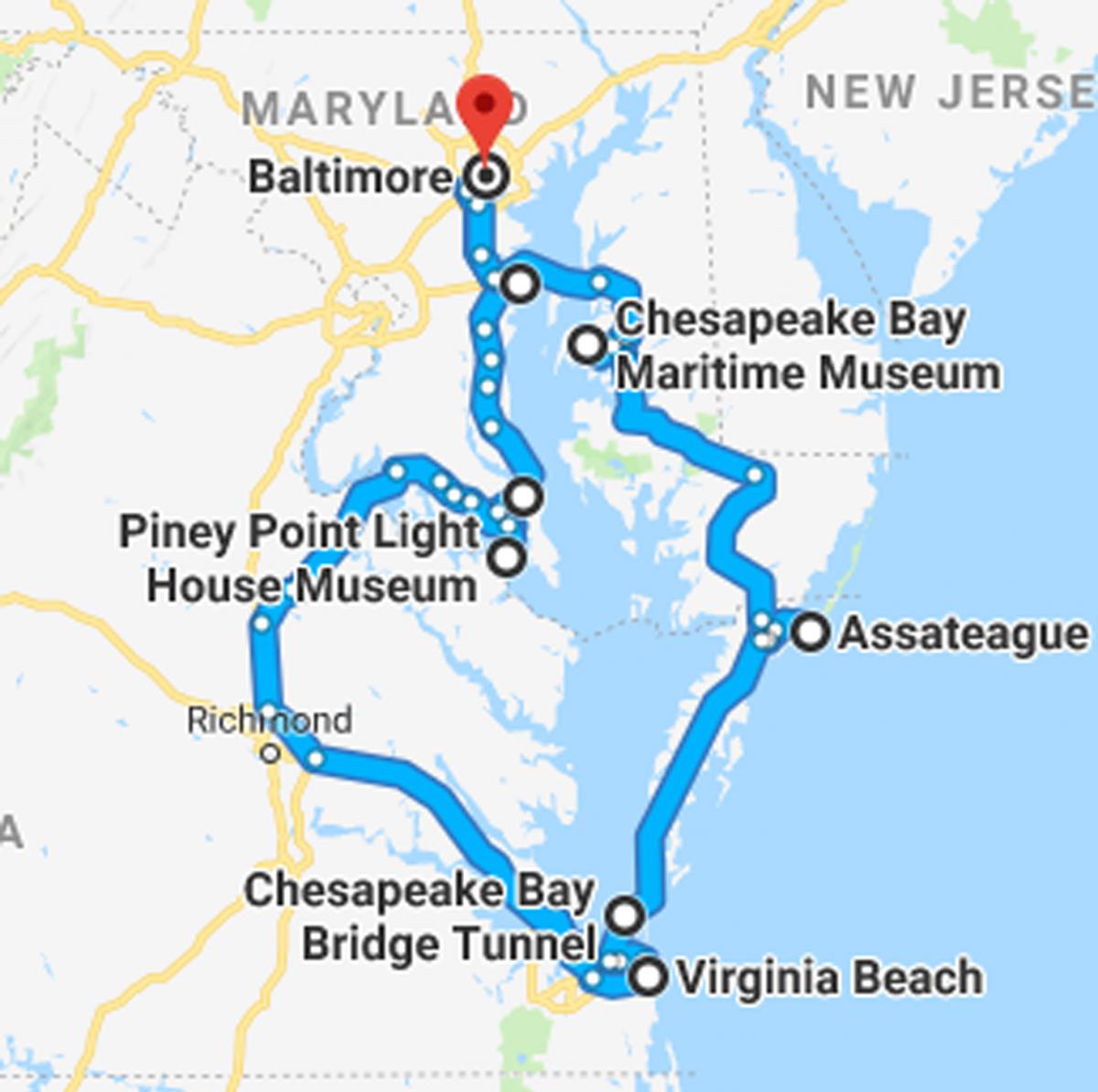 [Speaker Notes: True/False: The Chesapeake Bay Estuary is the smallest and least productive in the United States.]
True/False: The Chesapeake Bay Estuary is the smallest and least productive in the United States.
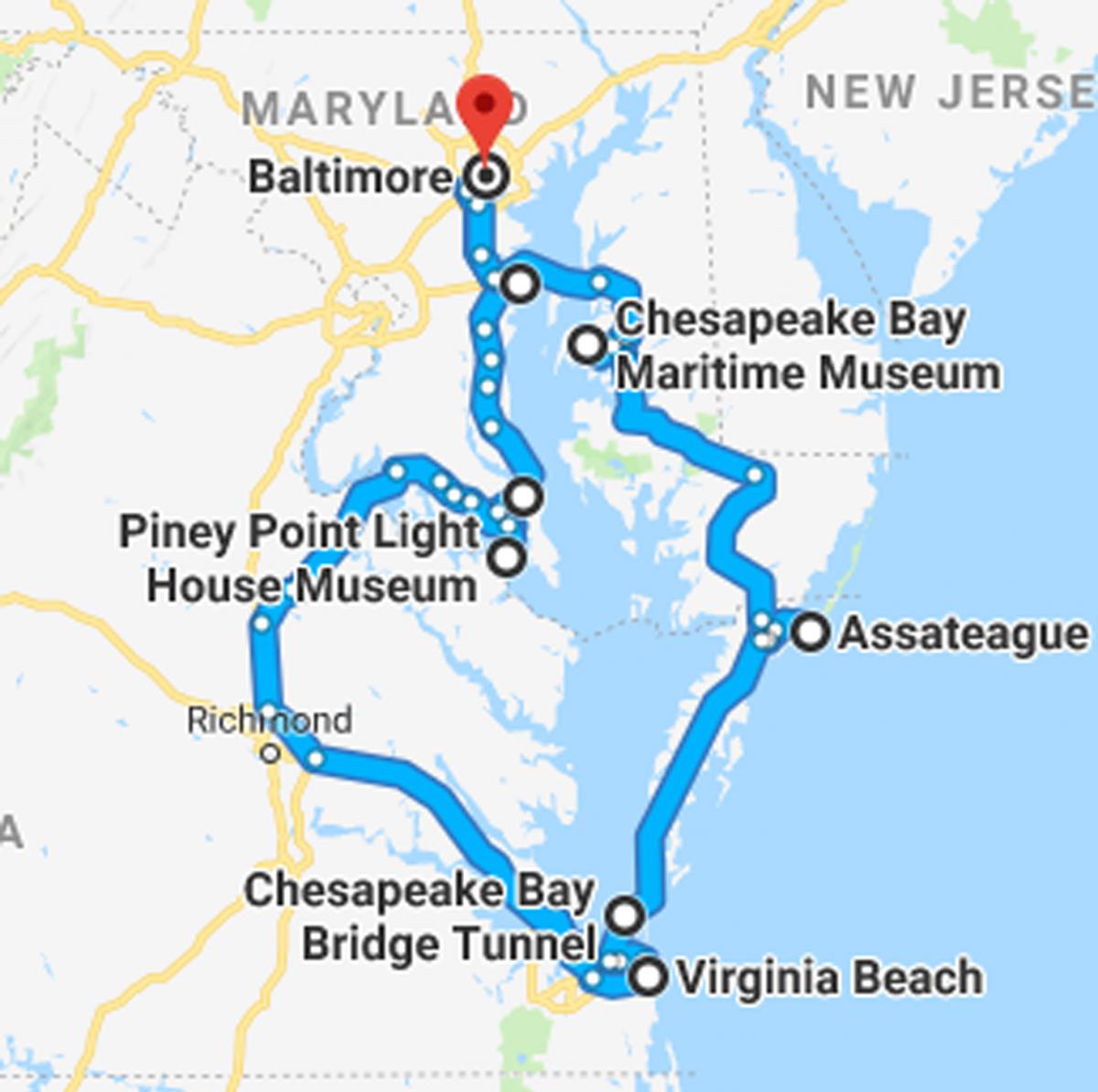 [Speaker Notes: True/False: The Chesapeake Bay Estuary is the smallest and least productive in the United States.

[False: It is the largest and most productive estuary in the United States. Remember it goes all the way from Virginia to Maryland!]]
How is the freshwater and saltwater mixed in the Chesapeake Bay Estuary?
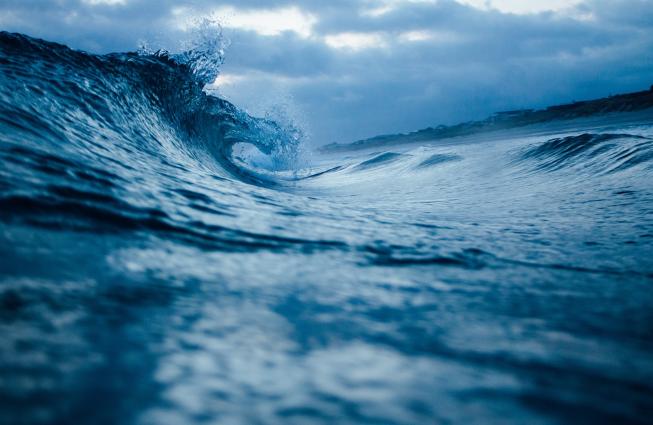 [Speaker Notes: How is the freshwater and saltwater mixed in the Chesapeake Bay Estuary?

[The water in the Chesapeake Bay Estuary is mixed by tides. Tides push seawater into the estuary and allow water to come back into the ocean.]]
Name one important thing the Chesapeake Bay Estuary does.
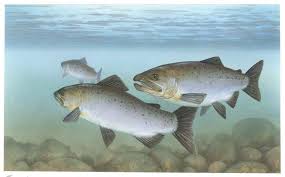 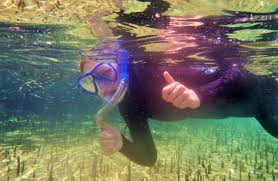 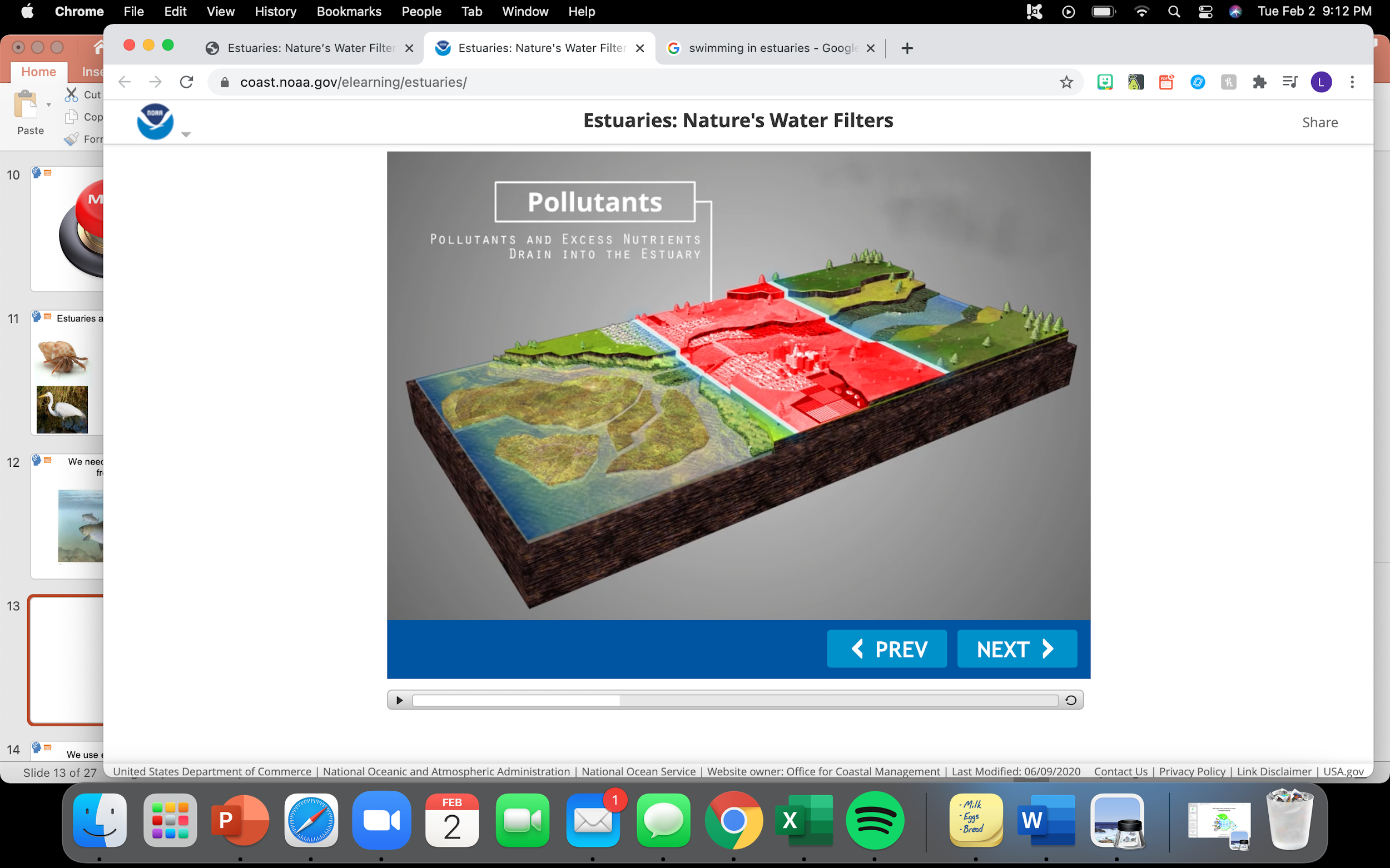 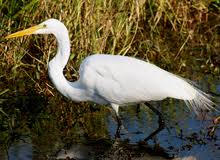 [Speaker Notes: Name one important thing the Chesapeake Bay Estuary does. 

[Call on multiple students for this question:  Just like other estuaries, the Chesapeake Bay Estuary is a habitat for many different plants and animals, it filters pollutants out of the waters, once of the most productive places for fishing (to get our natural resource: fish), and where we do a lot of fun activities, like swimming!]]
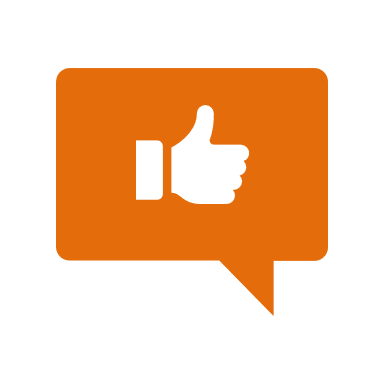 [Speaker Notes: Now, let’s look at examples of the Chesapeake Bay Estuary.]
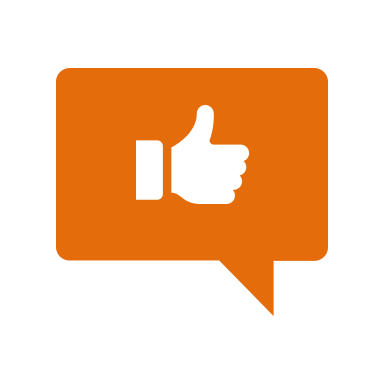 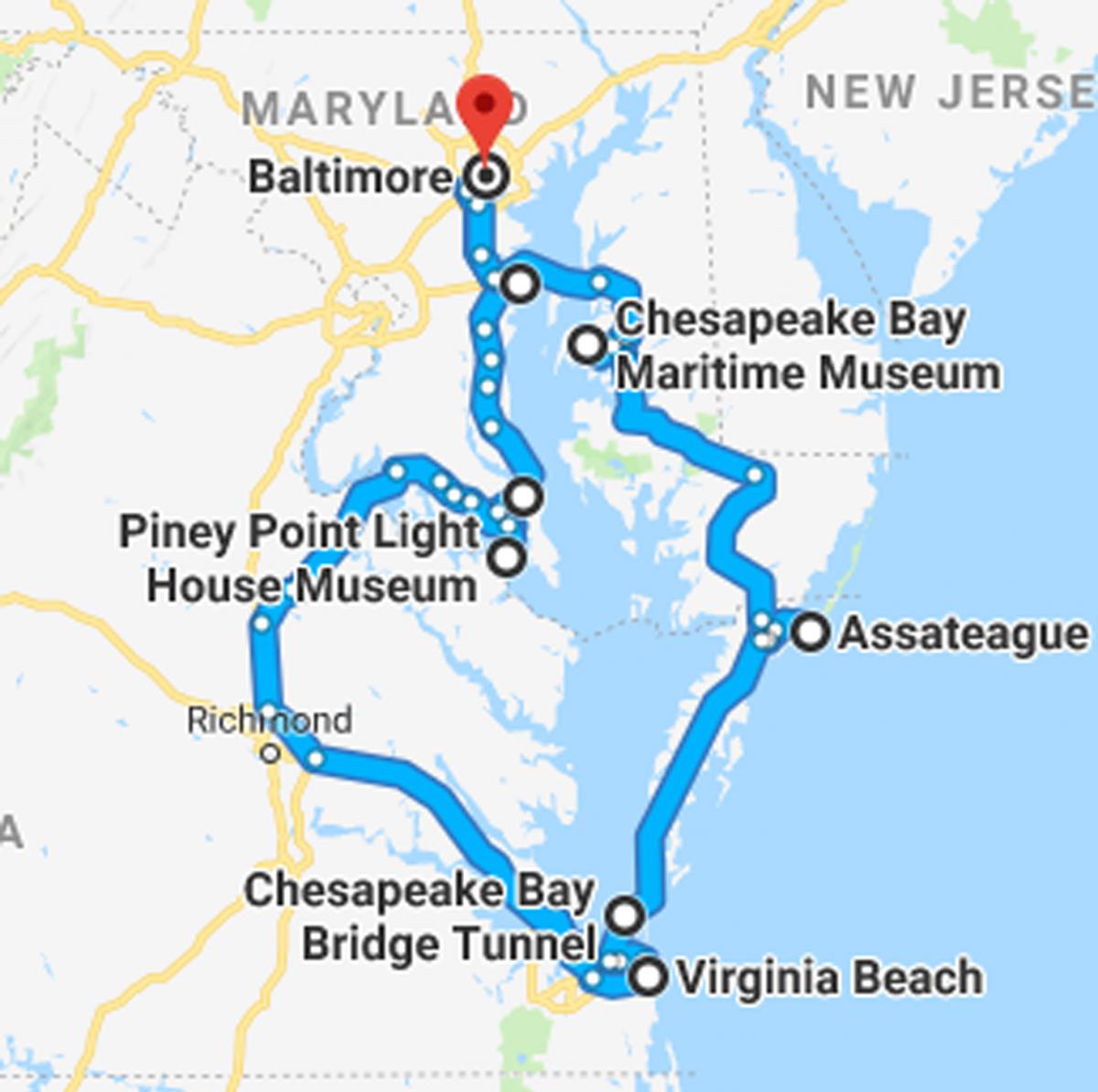 [Speaker Notes: Here we have an example of the Chesapeake Bay Estuary on a Map. We know it is an estuary because we can see where the rivers meet with the ocean on the map. We know it is the Chesapeake Bay Estuary because we can see that it goes from Virginia To Maryland. 

Feedback: Focusing on an estuary in our geographical region can help students make connections to real-life situations. You may invite students to discuss if they have visited this estuary before or have other experiences with these types of environments.]
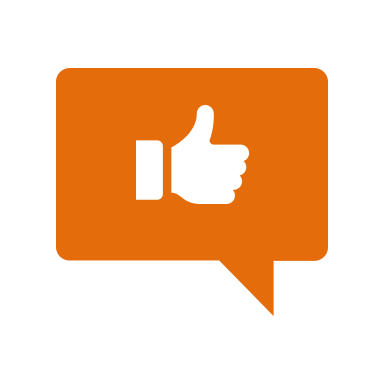 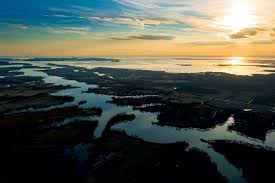 [Speaker Notes: Here is a close up picture of part of the Chesapeake Bay Estuary. We can actually see here how some rivers/streams are running into the ocean.]
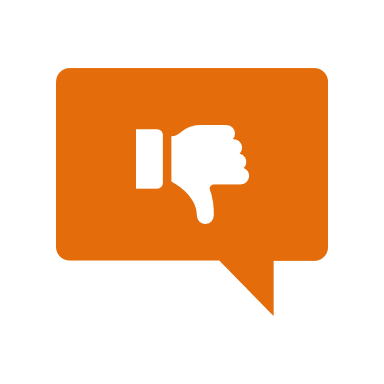 [Speaker Notes: Next, let’s talk about some a non-examples of the Chesapeake Bay Estuary.]
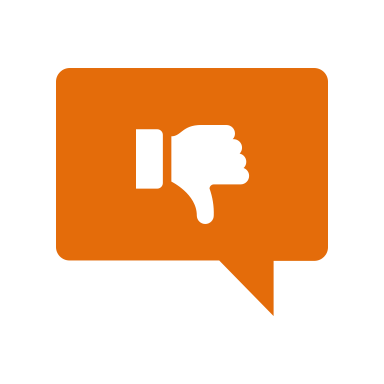 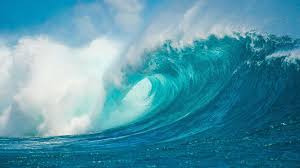 [Speaker Notes: Remember the ocean is NOT an estuary. Salt water from the ocean has to mix with fresh water from the river for an estuary to form.]
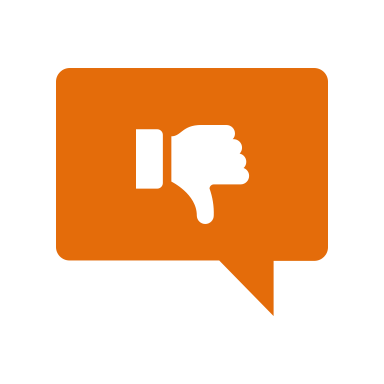 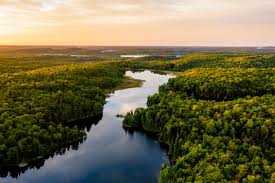 [Speaker Notes: A river by itself is also not an estuary because the fresh water from the river would have to mix with salt water from the ocean. So, by itself a river is not an estuary.]
[Speaker Notes: Now let’s pause for a moment to check your understanding.]
How do you know this is the Chesapeake Bay Estuary?
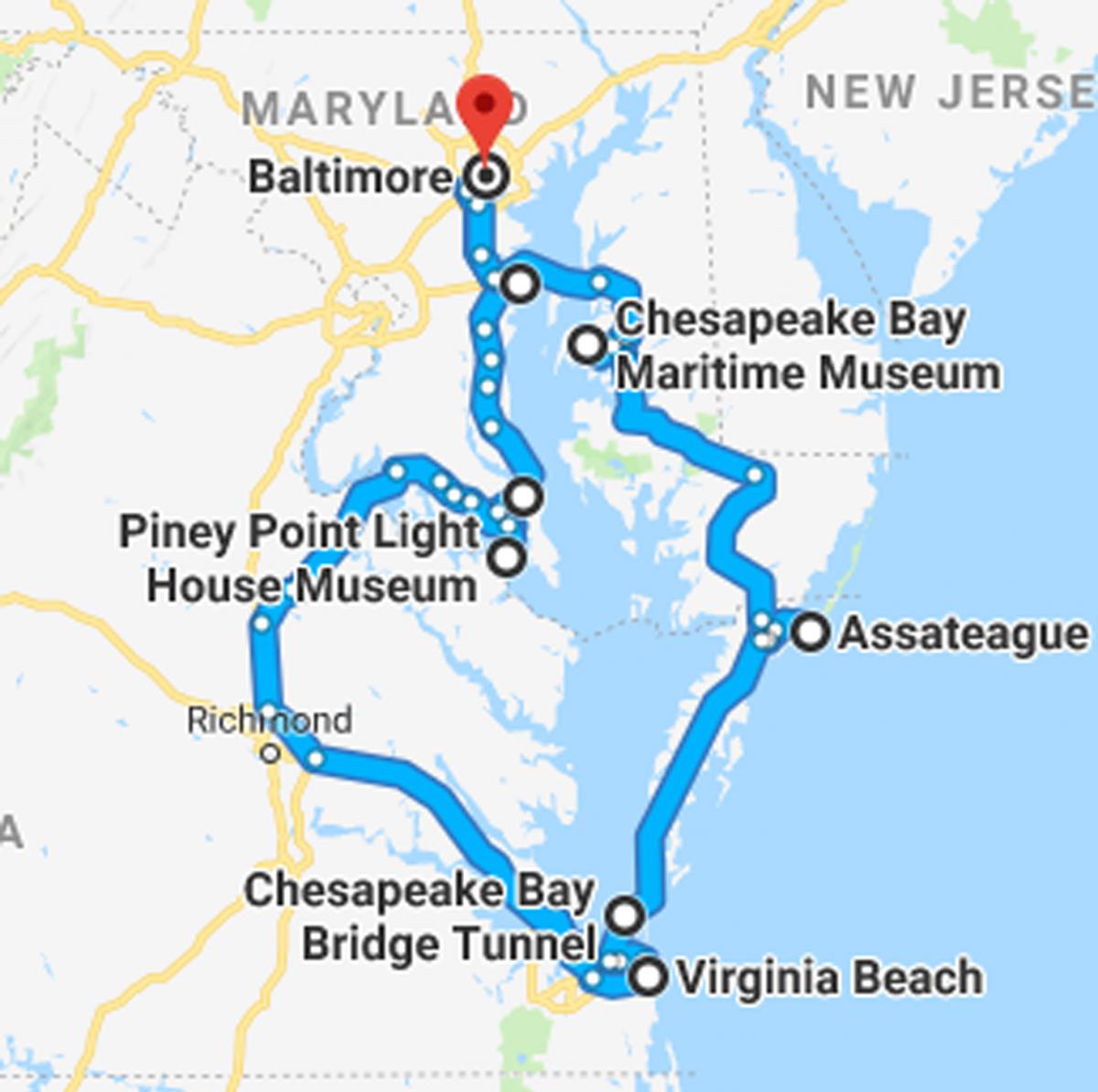 [Speaker Notes: How do you know this is the Chesapeake Bay Estuary?

[Here we have an example of the Chesapeake Bay Estuary on a Map. We know it is an estuary because we can see where the rivers meet with the ocean on the map. We know it is the Chesapeake Bay Estuary because we can see that it goes from Virginia To Maryland.]]
What is the Chesapeake Bay Estuary?
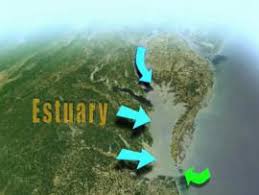 [Speaker Notes: What is the Chesapeake Bay Estuary?

[Estuary that stretches from Maryland to Virginia Beach, Virginia.]]
True/False: The Chesapeake Bay Estuary is the smallest and least productive in the United States.
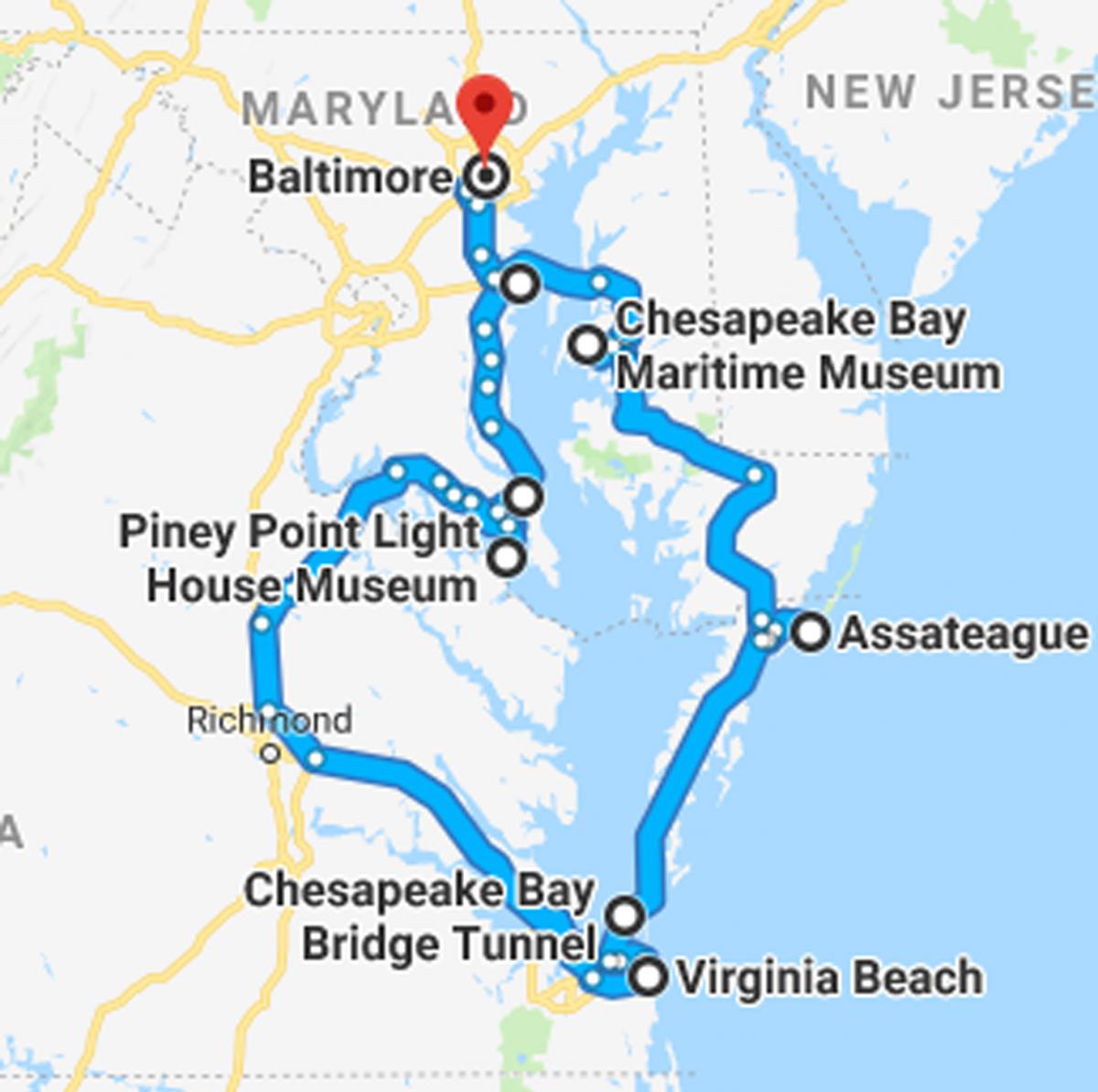 [Speaker Notes: True/False: The Chesapeake Bay Estuary is the smallest and least productive in the United States.]
True/False: The Chesapeake Bay Estuary is the smallest and least productive in the United States.
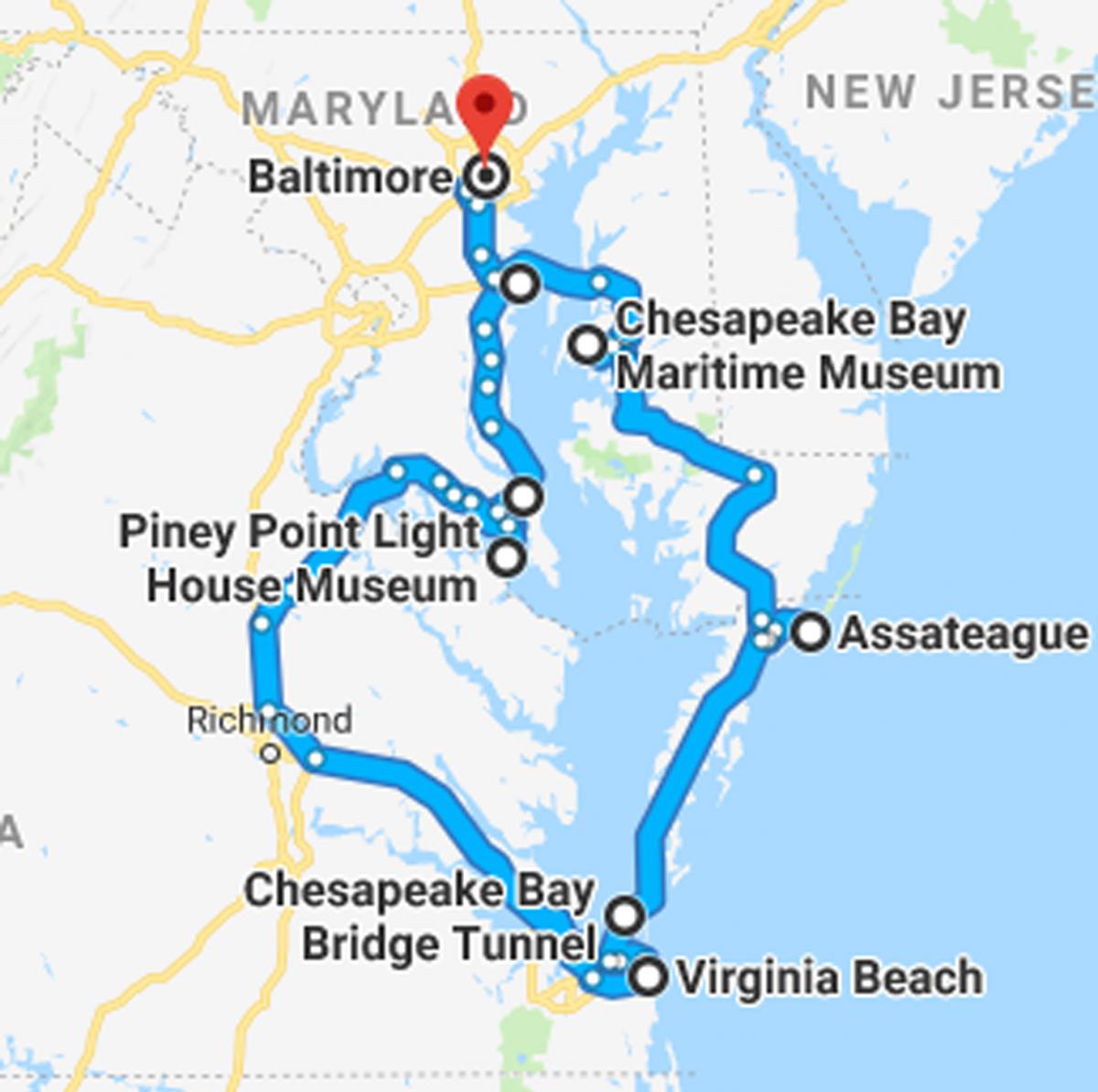 [Speaker Notes: True/False: The Chesapeake Bay Estuary is the smallest and least productive in the United States.

[False: It is the largest and most productive estuary in the United States. Remember it goes all the way from Virginia to Maryland!]]
How is the freshwater and saltwater mixed in the Chesapeake Bay Estuary?
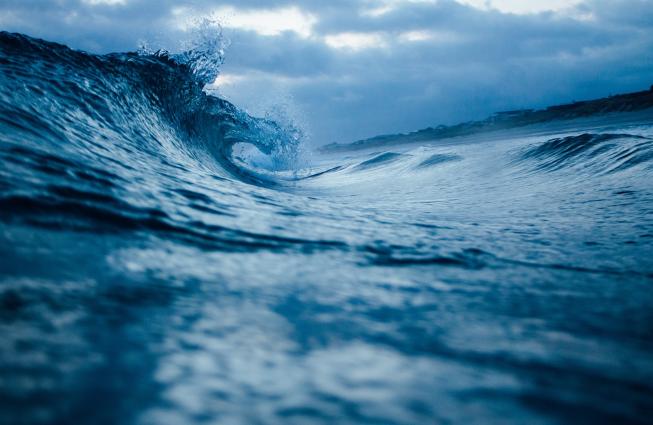 [Speaker Notes: How is the freshwater and saltwater mixed in the Chesapeake Bay Estuary?

[The water in the Chesapeake Bay Estuary is mixed by tides. Tides push seawater into the estuary and allow water to come back into the ocean.]]
Name one important thing the Chesapeake Bay Estuary does.
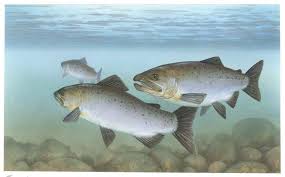 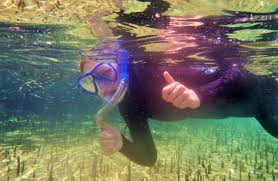 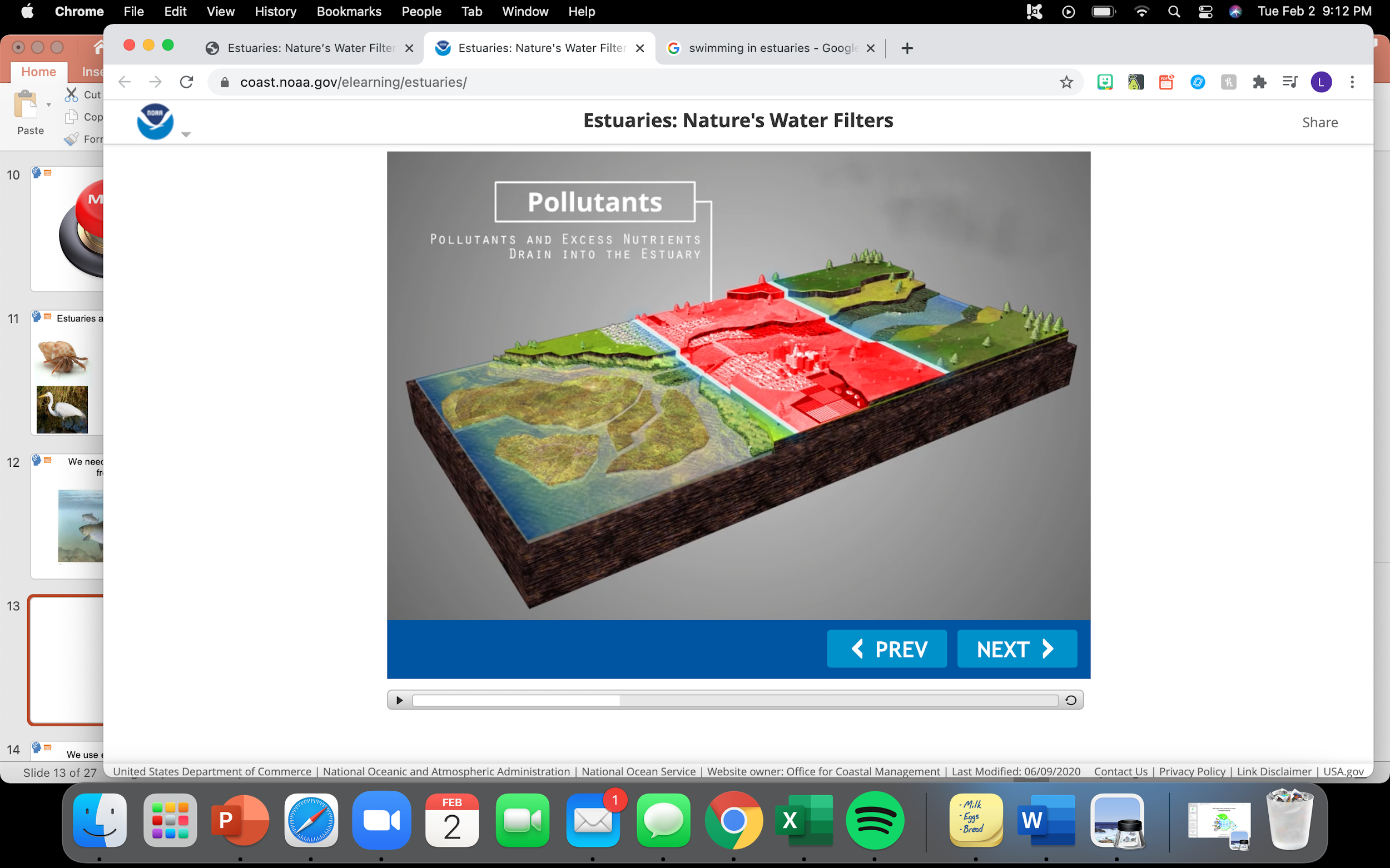 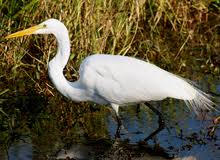 [Speaker Notes: Name one important thing the Chesapeake Bay Estuary does. 

[Call on multiple students for this question:  Just like other estuaries, the Chesapeake Bay Estuary is a habitat for many different plants and animals, it filters pollutants out of the waters, once of the most productive places for fishing (to get our natural resource: fish), and where we do a lot of fun activities, like swimming!]]
How do you know this is the Chesapeake Bay Estuary?
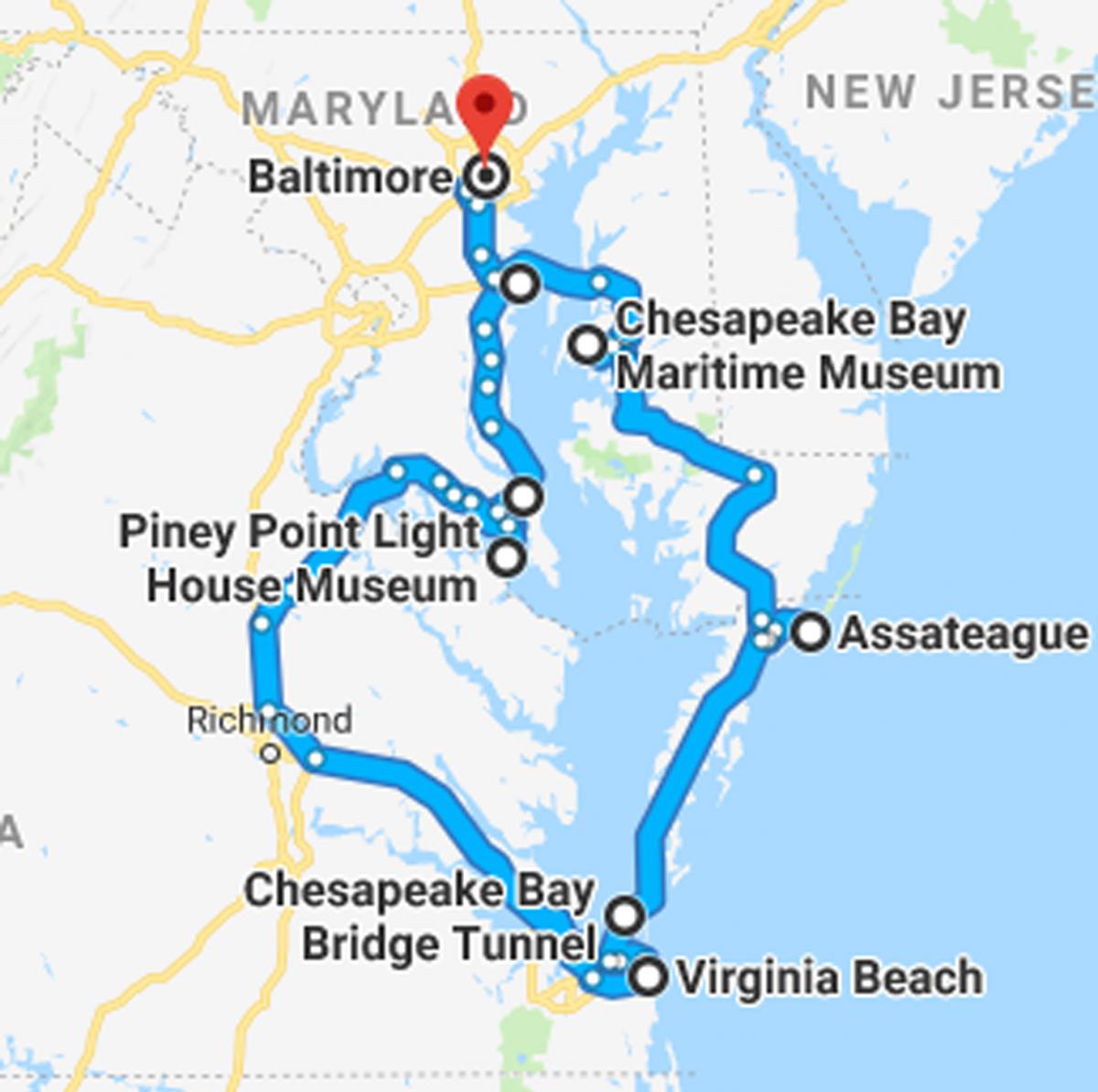 [Speaker Notes: How do you know this is the Chesapeake Bay Estuary?

[Here we have an example of the Chesapeake Bay Estuary on a Map. We know it is an estuary because we can see where the rivers meet with the ocean on the map. We know it is the Chesapeake Bay Estuary because we can see that it goes from Virginia To Maryland.]]
Remember!!!
[Speaker Notes: So remember!]
Chesapeake Bay Estuary: estuary that stretches from Maryland to Virginia Beach, Virginia.
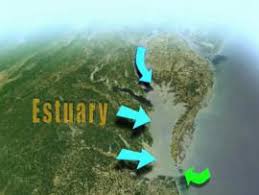 [Speaker Notes: The Chesapeake Bay Estuary is an estuary that stretches from Maryland to Virginia Beach, Virginia.]
Simulation Activity
UVA Bay Game
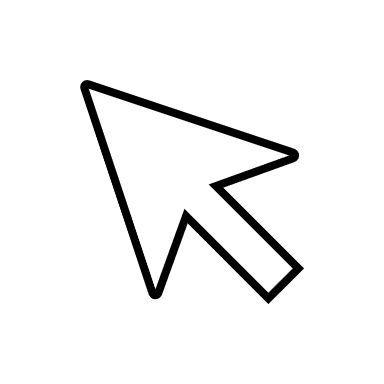 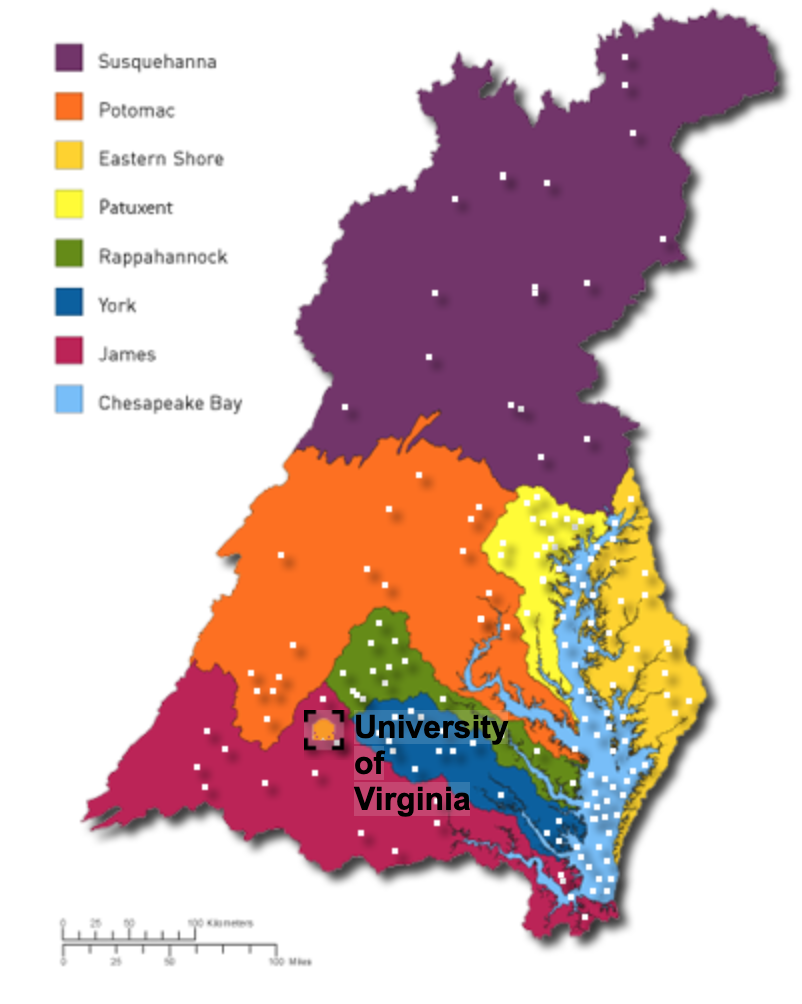 Click the link above to explore an interactive map of the Chesapeake Bay.
Big Question: What are estuaries, and what is the most important estuary in Virginia?
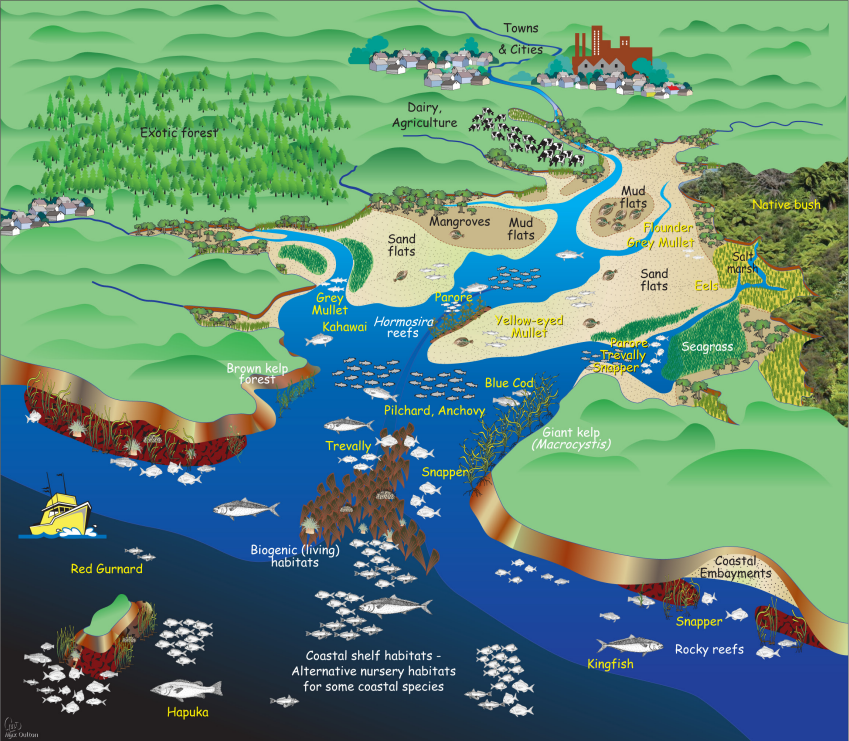 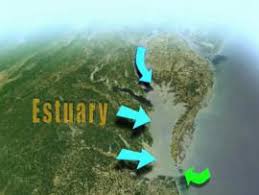 [Speaker Notes: Explicit cue to revisit the big question at the end of the lesson:  Okay everyone.  Now that we’ve learned the term, potential energy let’s reflect once more on our big question.  Was there anything that we predicted earlier that was correct or incorrect? Do you have any new hypotheses to share?]
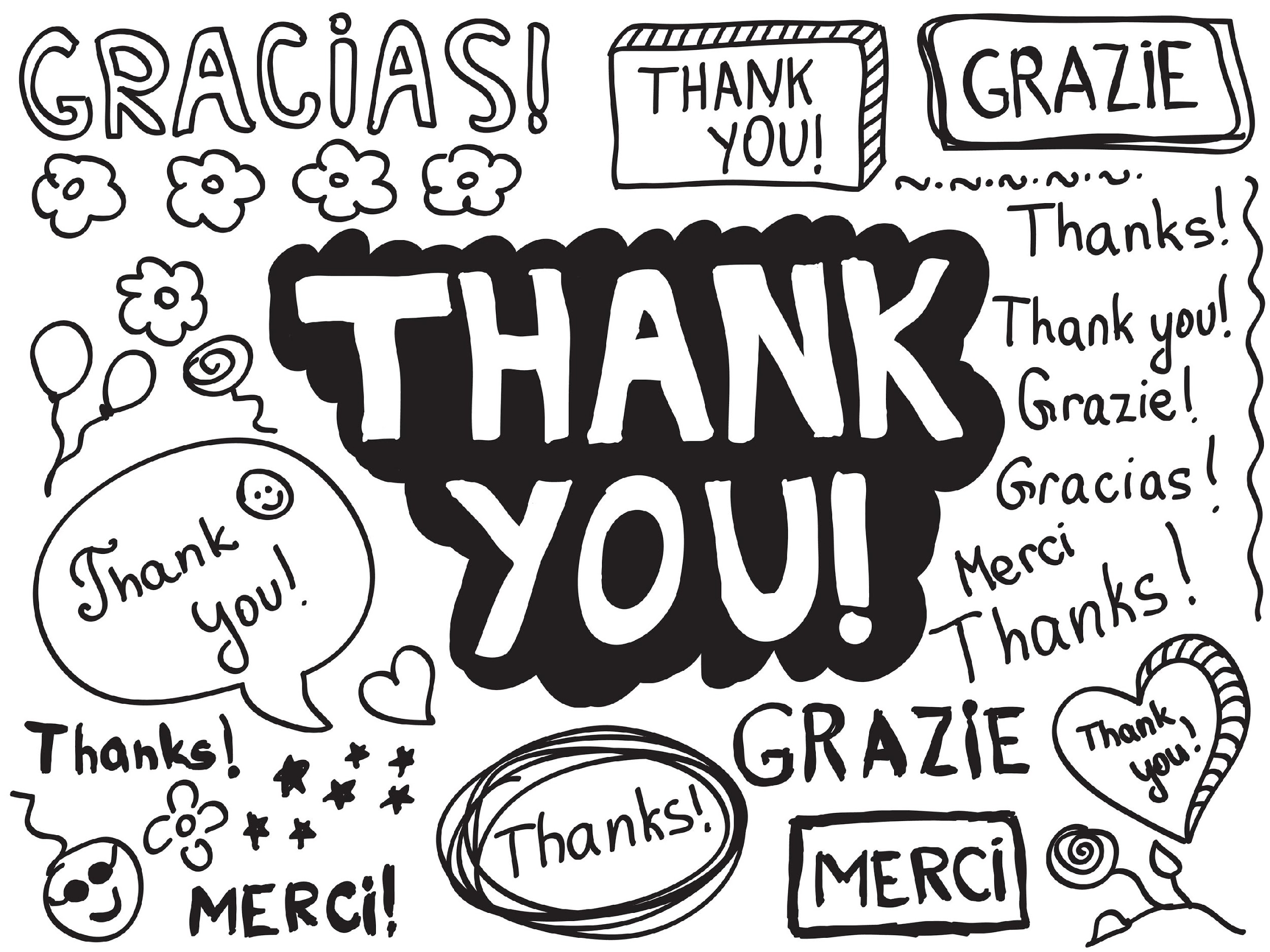 [Speaker Notes: Thanks for watching, and please continue watching CAPs available from this website.]
This Video Was Created With Resources From:
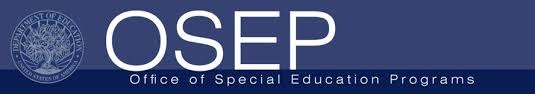 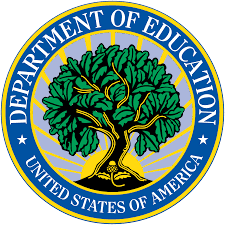 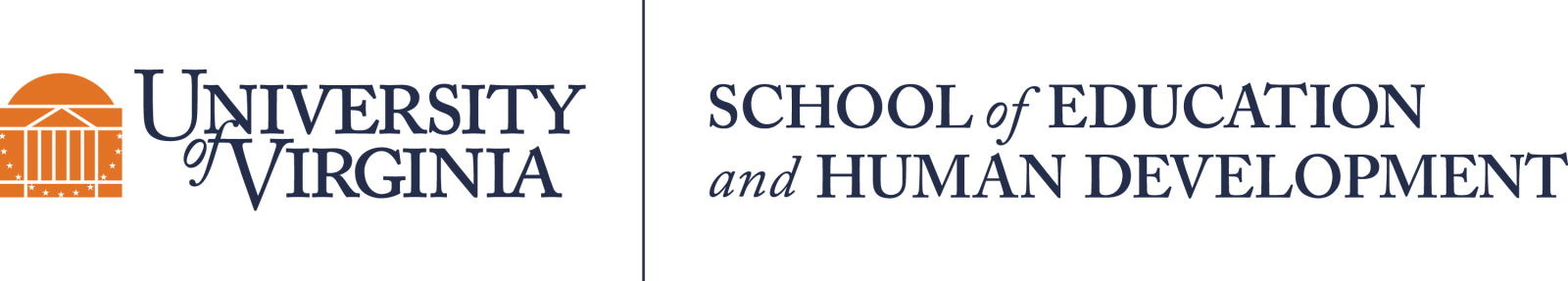 Questions or Comments

 Michael Kennedy, Ph.D.          MKennedy@Virginia.edu 
Rachel L Kunemund, Ph.D.	             rk8vm@virginia.edu